Questions? pollev.com/wiot
Wireless for the Internet of ThingsIntroduction to Wireless
While we get started, take the quiz on canvas!
CS/ECE 4501
Spring 2024
UVA
[Pannuto, Ghena, Campbell]
Today’s Goals
Introduce fundamentals of wireless communication


Give you a sense of the intuition behind why we have multiple IoT wireless protocols


Provide a foundation for why different IoT protocols have tradeoffs
2
Thinking back…
In the first class we discussed some elements of communication
Human communication
I argued many of the same concepts applied to computer communication
I asked “what does this slide say?”

Individually, try to recall the list we created
What elements are required for communication?
See what you can remember in two minutes
3
Computers face many of the same communication challenges we do
Layers for human communication
Visual or audio signals (and others)
Signal vs. noise
Symbols and sounds
Alphabet
Language
Grammar
4
Physical Layer
How bits are transmitted
Wireless makes this entirely different from wired cases

Important considerations
Signal strength
Modulation
Frequency
application

transport

network

link

physical
5
Model of RF communication
Energy that radiates spherically from an antenna

Attenuation with distance
Density of energy reduces over time, distance
Signal strength is reduced, errors go up

Three key features
Inherently broadcast
Error rates depend on distance
Spatial reuse of frequencies
6
Signal qualities
Signal strength
The amount of energy transmitted/received
Signal frequency and bandwidth
Which “channel” the signal is sent on
Signal modulation
How data is encoded in the signal
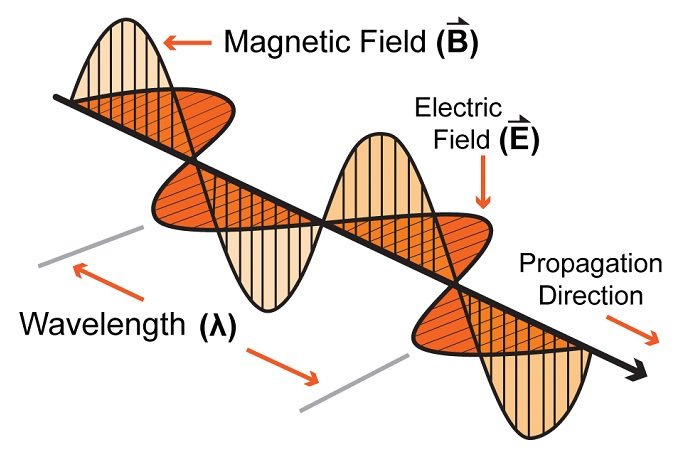 7
Signal qualities
Signal strength
The amount of energy transmitted/received
Signal frequency and bandwidth
Which “channel” the signal is sent on
Signal modulation
How data is encoded in the signal
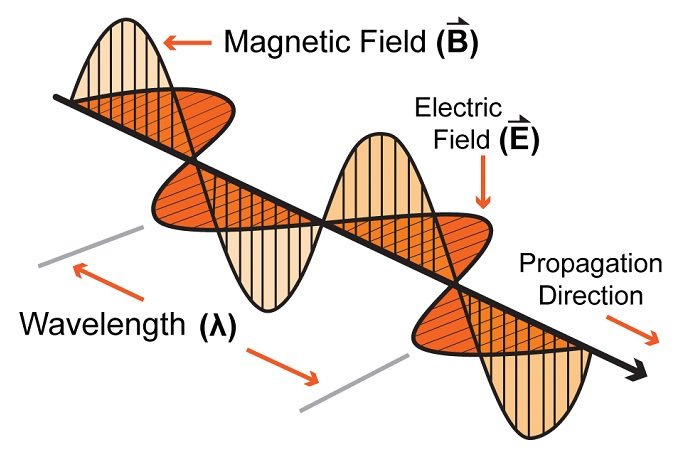 8
Signal strength is measured in decibels
9
Signal strength varies significantly across technologies
Bluetooth Low Energy (local area)
nRF52840 transmit power:		    8 dBm (6.31 mW)
nRF52840 receive sensitivity:	 -95 dBm (316.2 fW)

LoRa (wide area)
SX127X LoRa transmit power:	    20 dBm (100 mW)
SX127X LoRa receive sensitivity:	-148 dBm (1.6 attoWatt)
10
Propagation degrades RF signals
Attenuation in free space
Signals get weaker as they travel over long distances
Signal spreads out  free space path loss
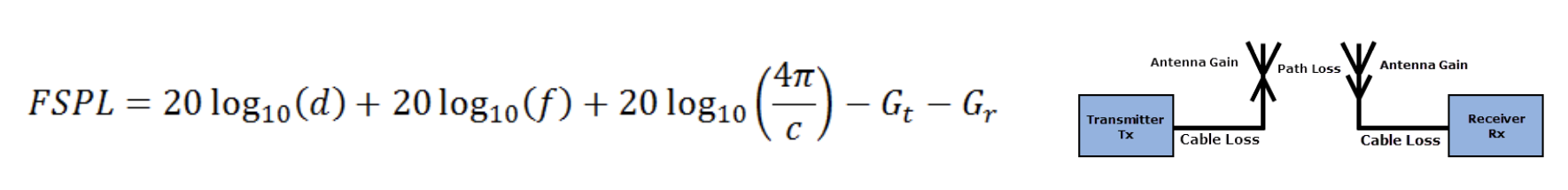 11
Some Intuitions for Signal Propagation, Power, Gain, etc.
We will use the nrf52840 in lab:
Max BLE transmit power for nRF52840:       8 dBm (6.31 mW)
Min BLE receive sensitivity for nRF52840: -95 dBm (316.2 fW)
6.31 mW
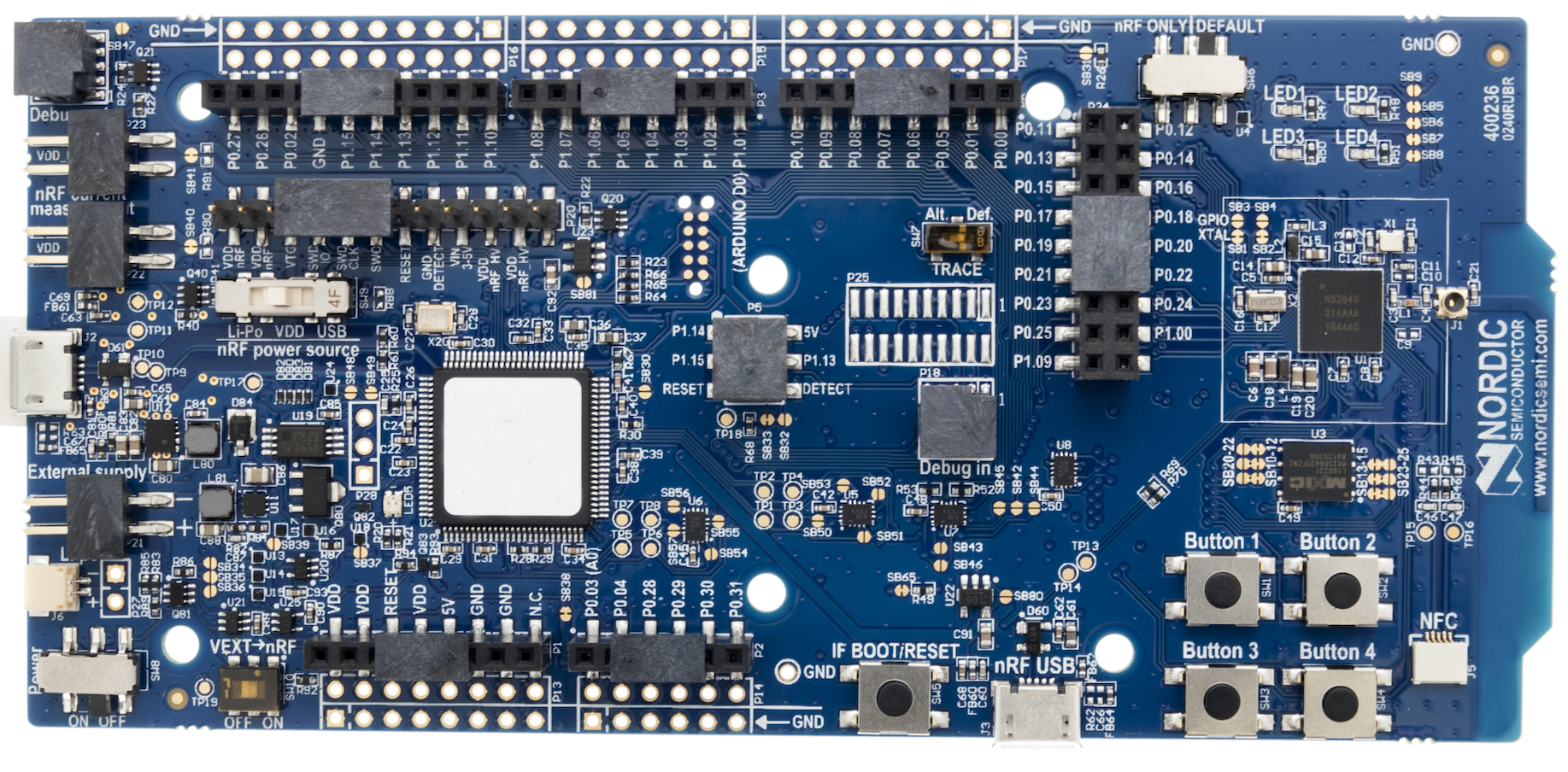 12
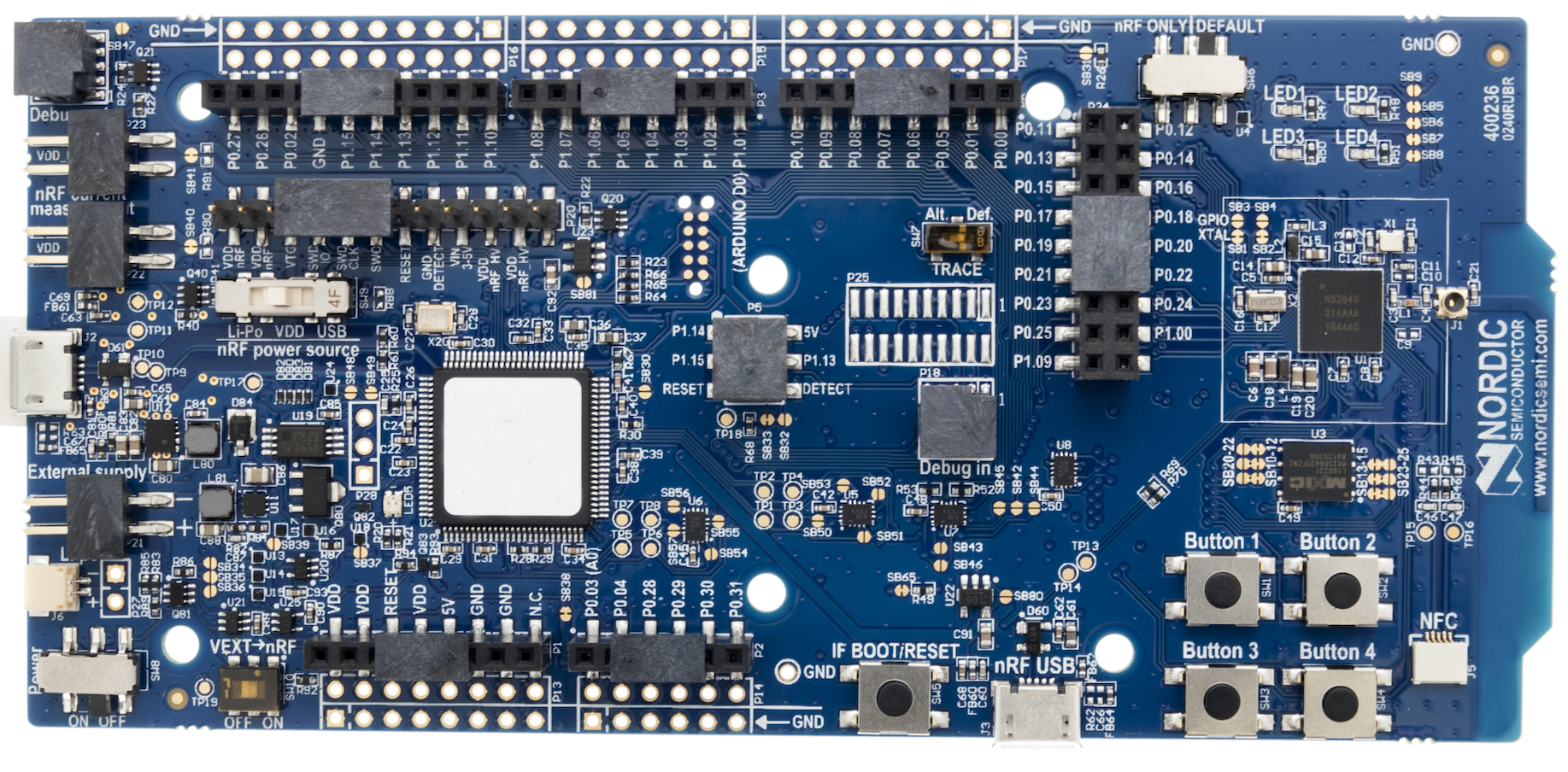 Some Intuitions for Signal Propagation, Power, Gain, etc.
We will use the nrf52840 in lab:
Max BLE transmit power for nRF52840:       8 dBm (6.31 mW)
Min BLE receive sensitivity for nRF52840: -95 dBm (316.2 fW)
.25 m
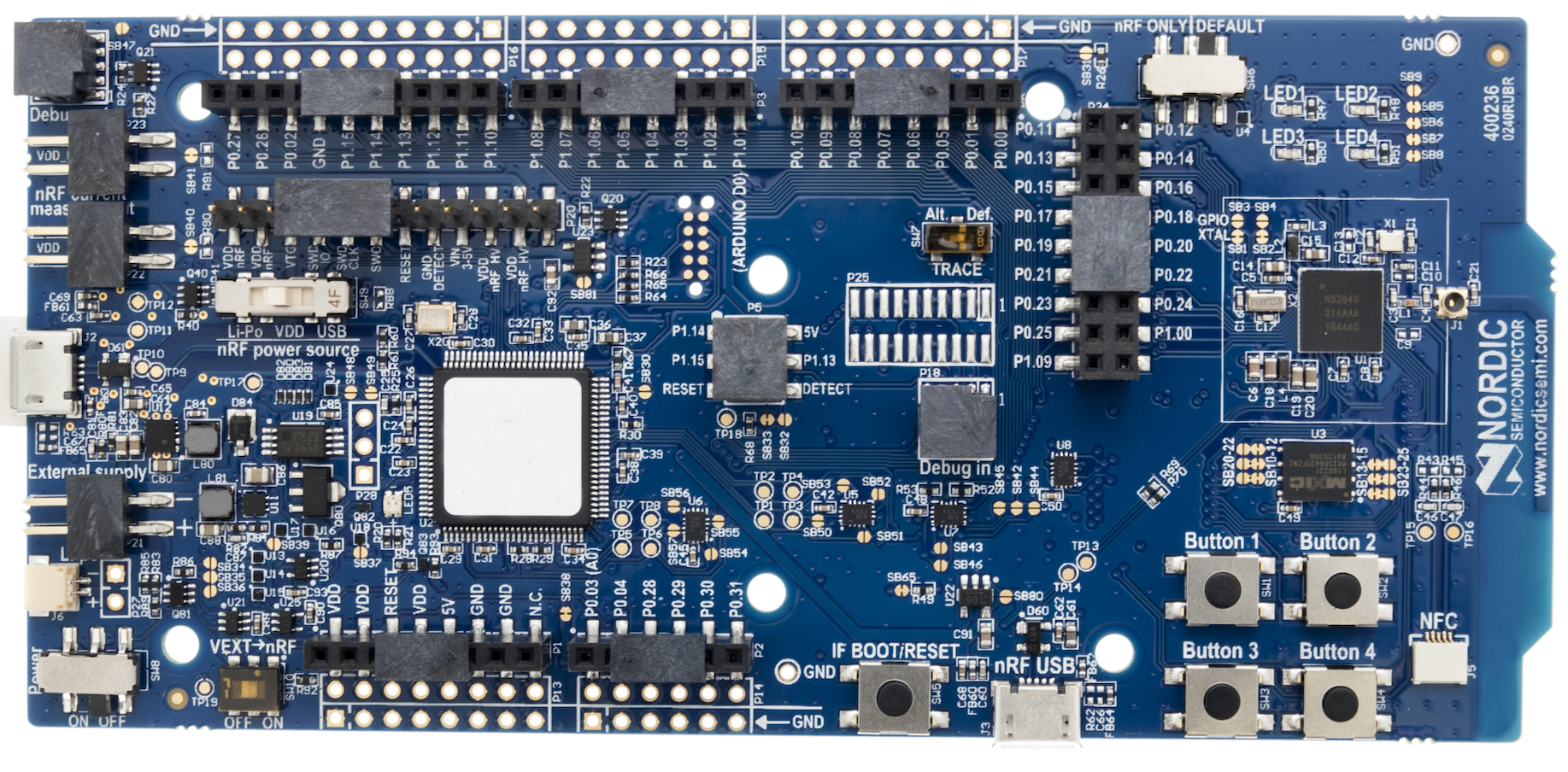 13
Some Intuitions for Signal Propagation, Power, Gain, etc.
We will use the nrf52840 in lab:
Max BLE transmit power for nRF52840:       8 dBm (6.31 mW)
Min BLE receive sensitivity for nRF52840: -95 dBm (316.2 fW)
1 m
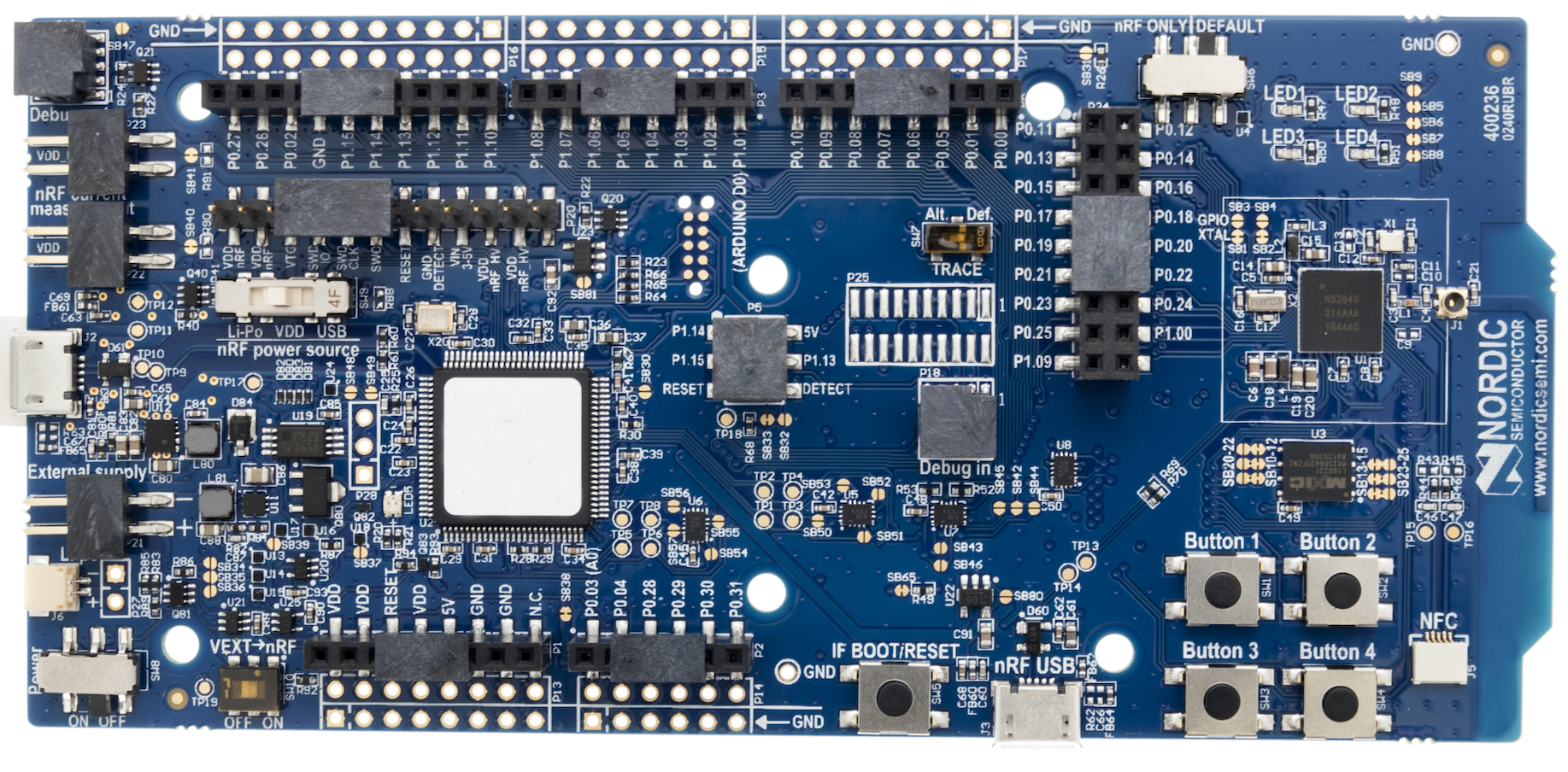 14
Some Intuitions for Signal Propagation, Power, Gain, etc.
We will use the nrf52840 in lab:
Max BLE transmit power for nRF52840:       8 dBm (6.31 mW)
Min BLE receive sensitivity for nRF52840: -95 dBm (316.2 fW)
2 m
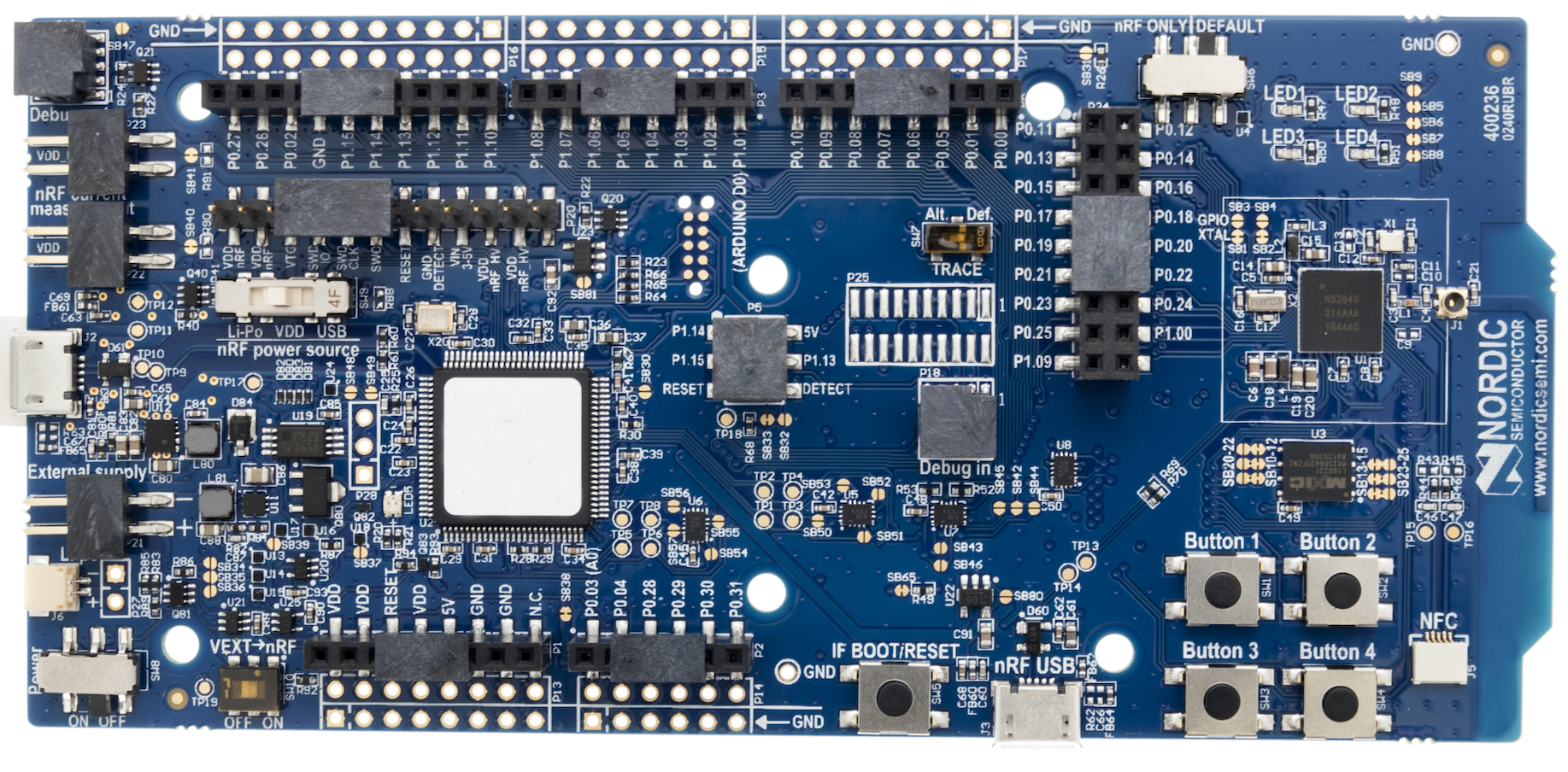 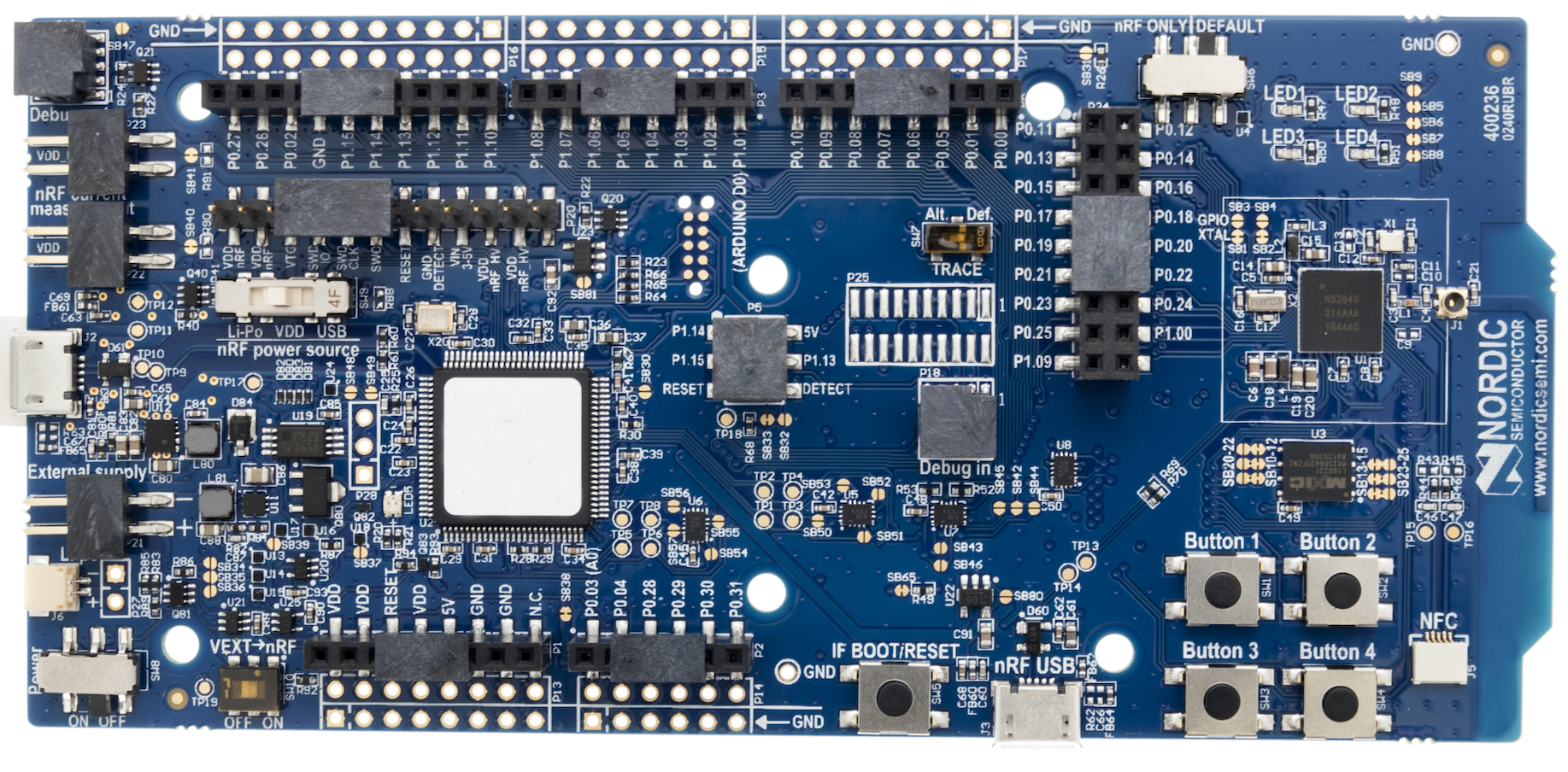 15
Some Intuitions for Signal Propagation, Power, Gain, etc.
We will use the nrf52840 in lab:
Max BLE transmit power for nRF52840:       8 dBm (6.31 mW)
Min BLE receive sensitivity for nRF52840: -95 dBm (316.2 fW)
2 m
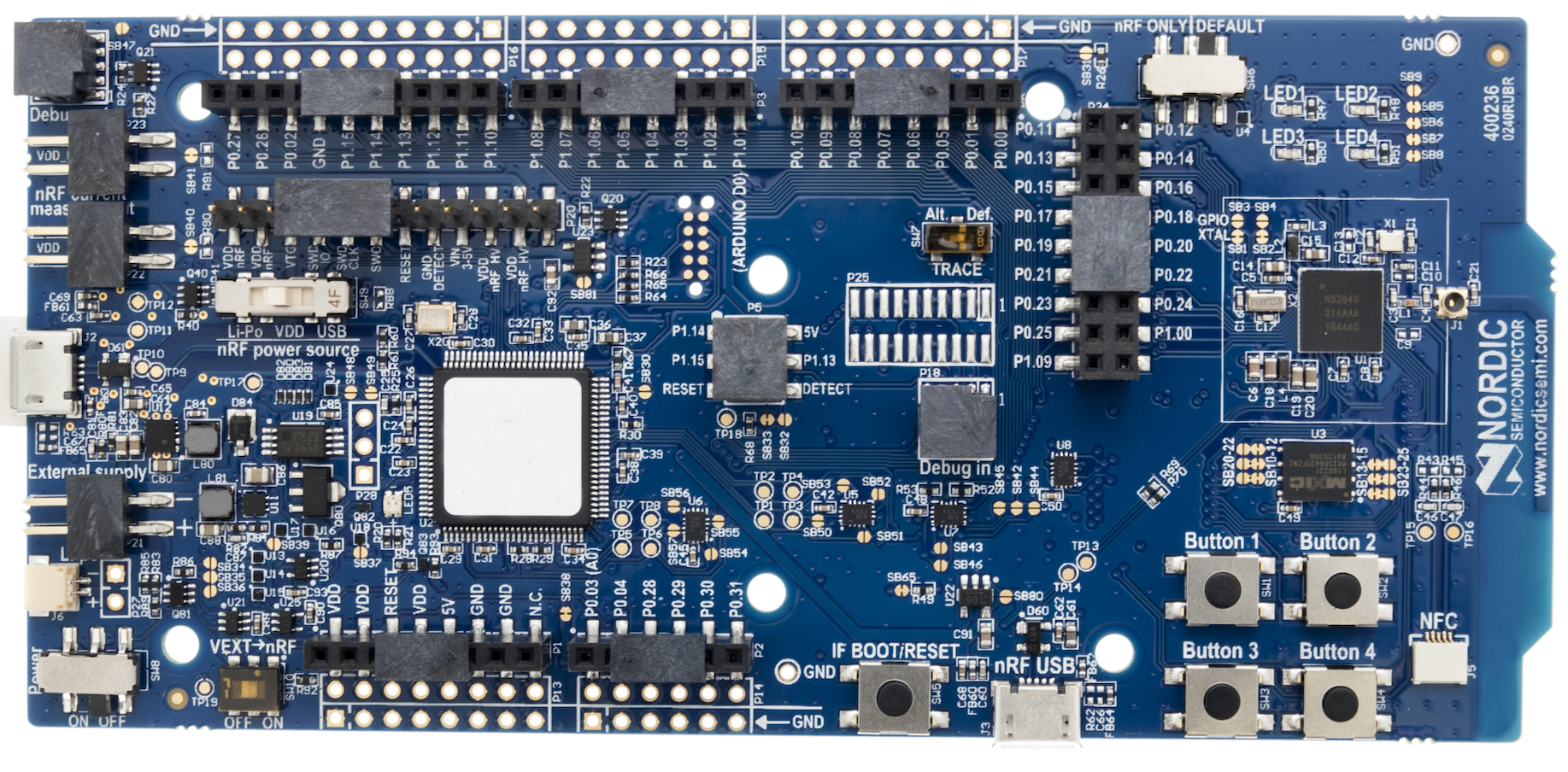 46 dB path loss!
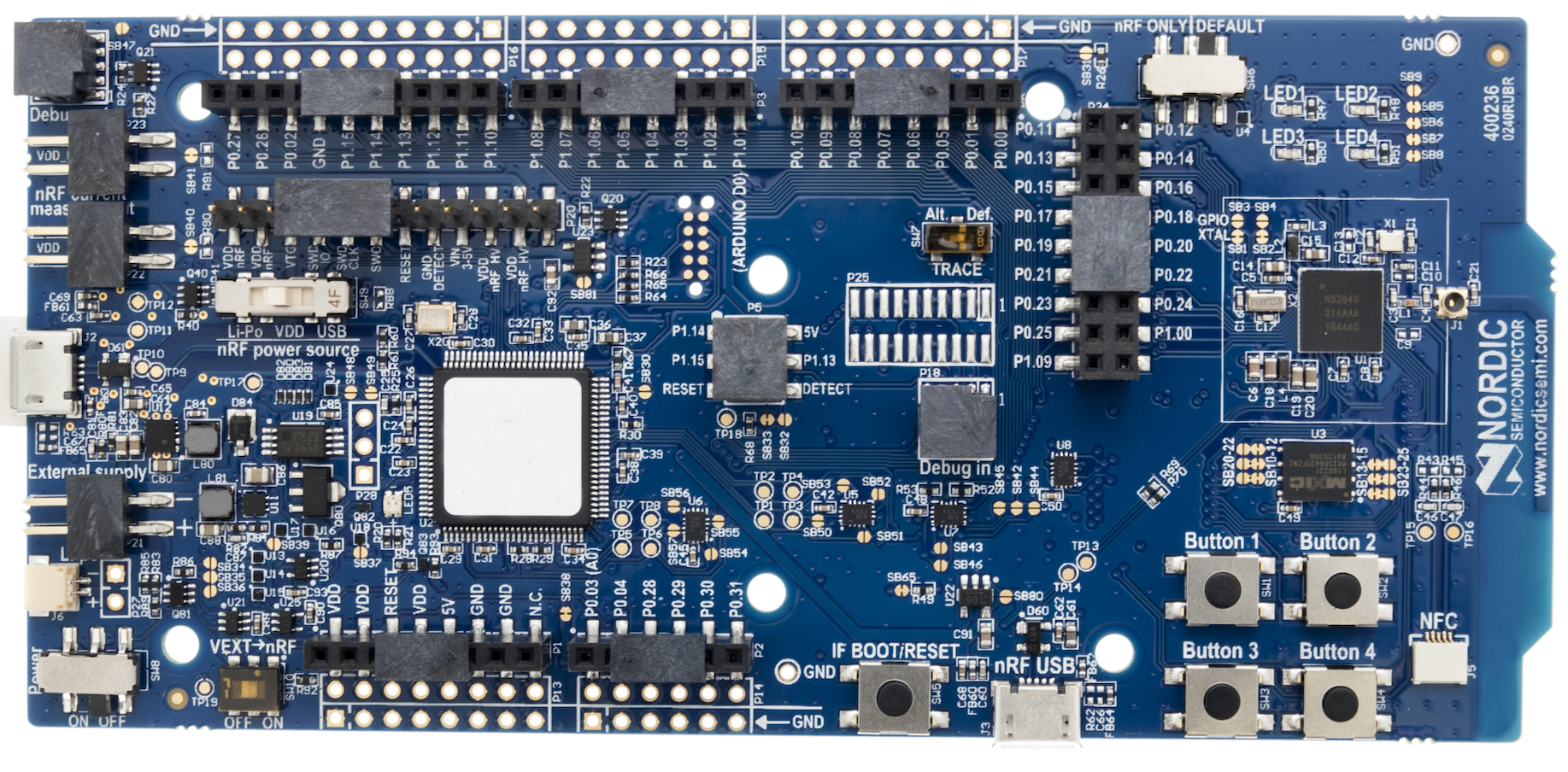 0.00016 mW
16
Okay.. So what’s the limit?
We will use the nrf52840 in lab:
Max BLE transmit power for nRF52840:       8 dBm (6.31 mW)
Min BLE receive sensitivity for nRF52840: -95 dBm (316.2 fW)
8 dBm – -95 dBm = 103 dB link margin

For FSPL alone for a 2.4 GHz signal, 103 dB is 1,400 m!

Bluetooth does not go 1.4 km…
17
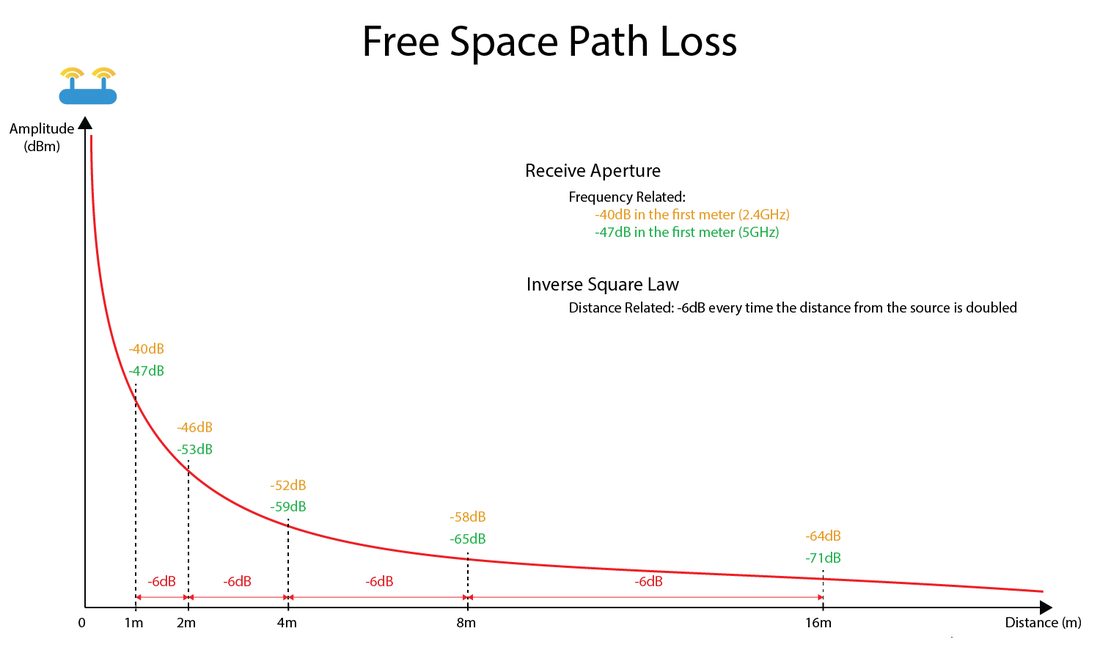 18
https://semfionetworks.com/blog/free-space-path-loss-diagrams/
Propagation is one thing that degrades RF signals
Attenuation in free space
Signals get weaker as they travel over long distances
Signal spreads out  free space path loss

Important: distance is NOT the only signal strength loss
Free space path loss calculation will not give you accurate range for a signal

Many other factors (e.g. physical obstacles, interference, reflections,…)
Precise quantitative details are in the EE domain
We will use quantitative examples to develop qualitative instincts in this class
19
ITU model for Indoor Attenuation
Models like this are more trustworthy less bad than FSPL
https://en.wikipedia.org/wiki/ITU_model_for_indoor_attenuation
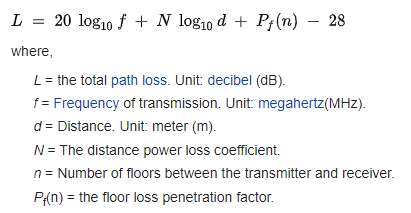 20
[Speaker Notes: ITU: International Telecommunication Union]
Lower received energy increases error rates
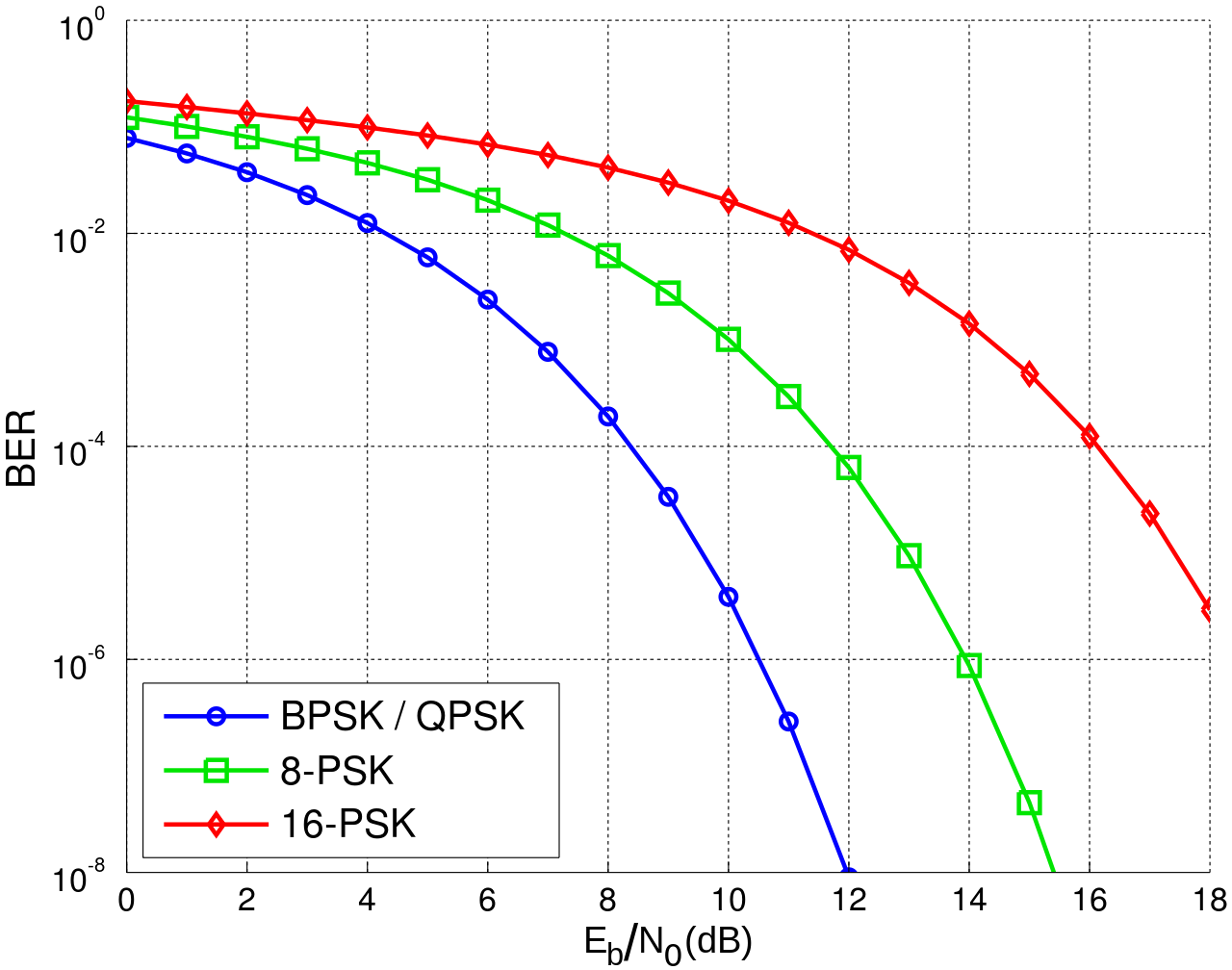 BER:Bit Error Rate

Odds that a transmitted bit will be received incorrectly
More Errors
Fewer Errors
Less Energy Received
More Energy Received
21
Signal qualities
Signal strength
The amount of energy transmitted/received
Signal frequency and bandwidth
Which “channel” the signal is sent on
Signal modulation
How data is encoded in the signal
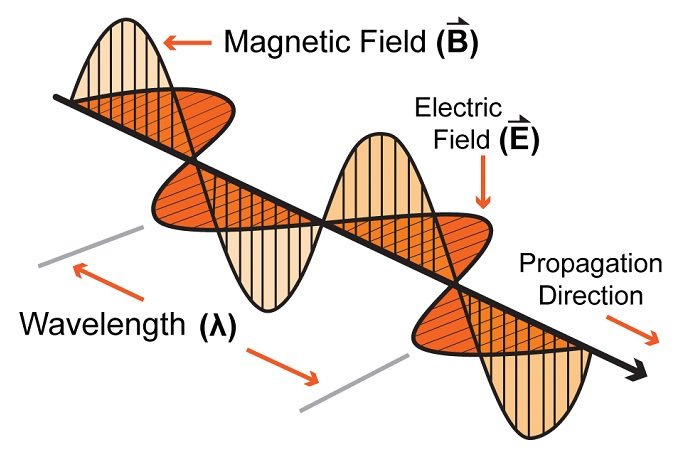 22
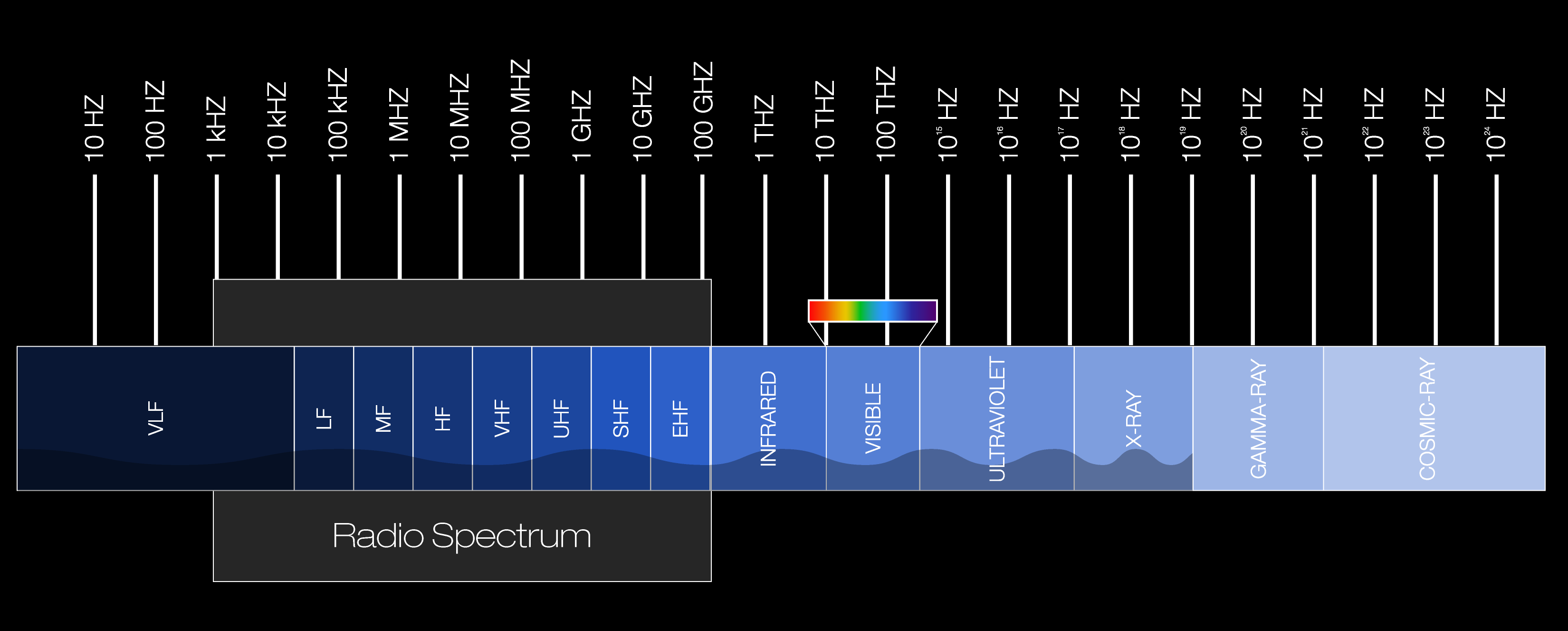 Frequency separation enables different wireless technologies to operate simultaneously
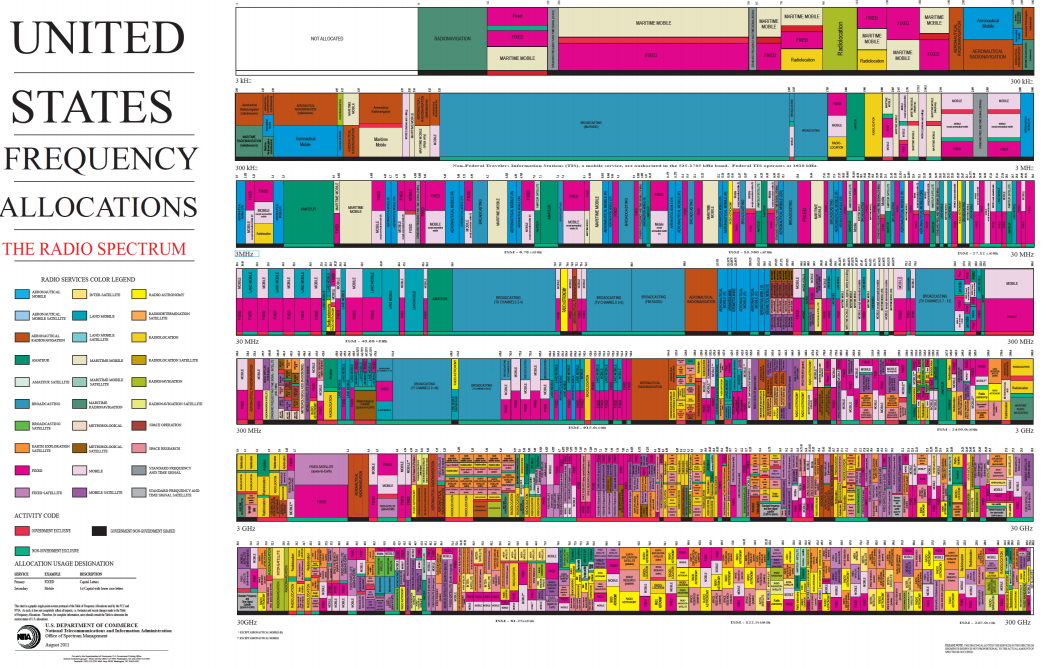 23
Wireless spectrum is limited...and valuable
FCC auctioned off 3.5 GHz spectrum in August 2020
70 MHz
$4.6 billion
FCC auctioned off 2.5 GHz spectrum in 2022
$427 million
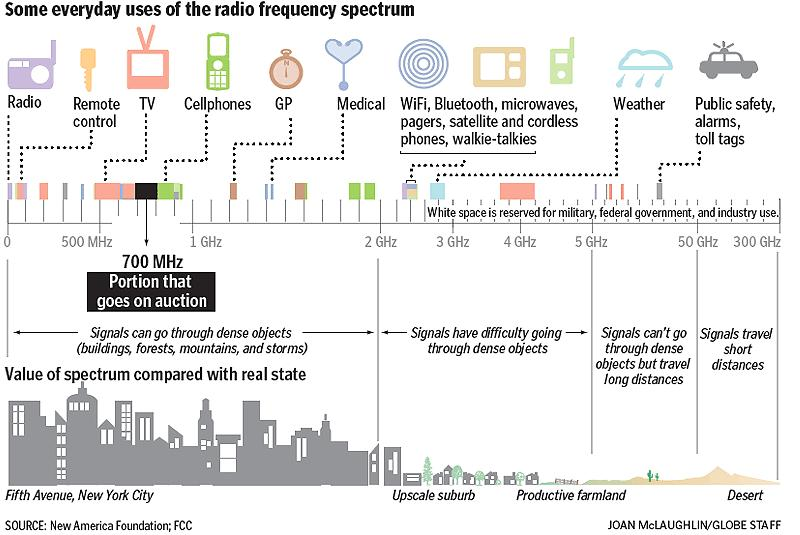 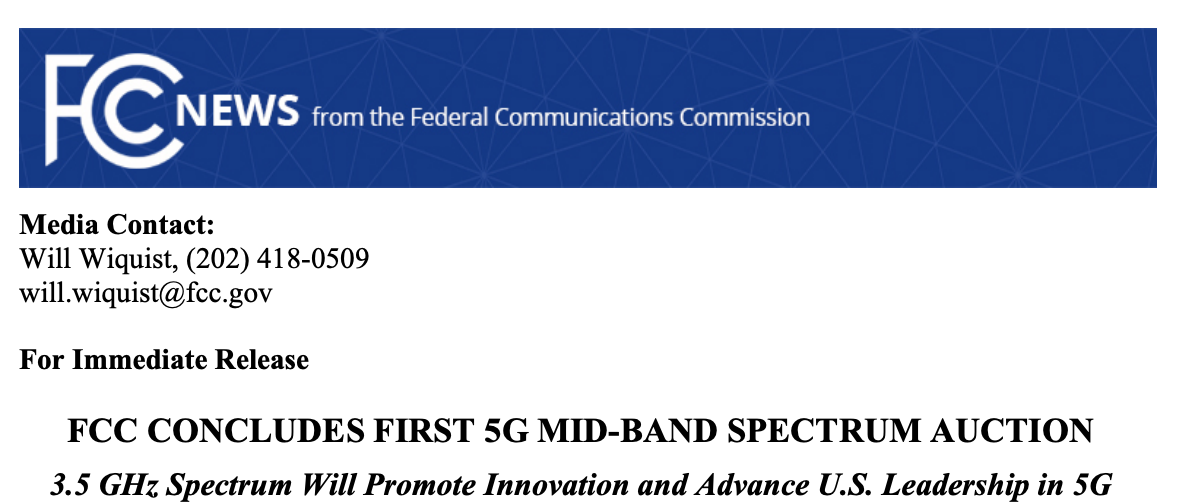 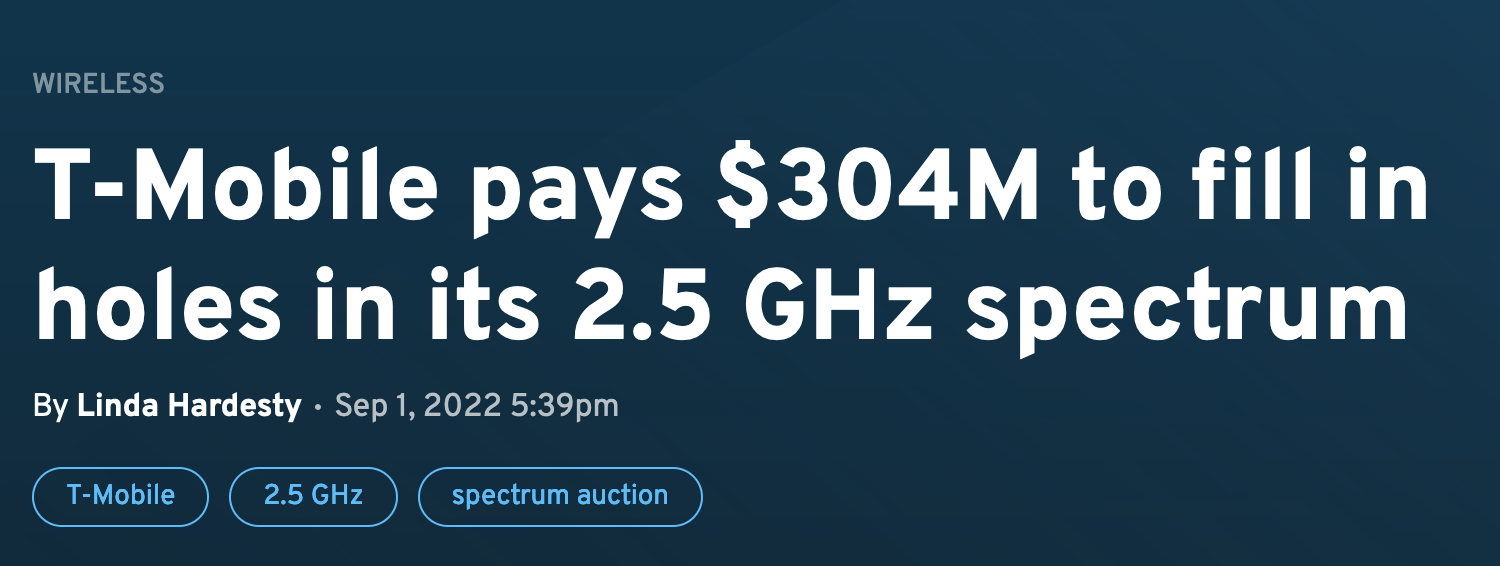 https://www.fiercewireless.com/wireless/t-mobile-pays-304m-fill-holes-its-25-ghz-spectrum
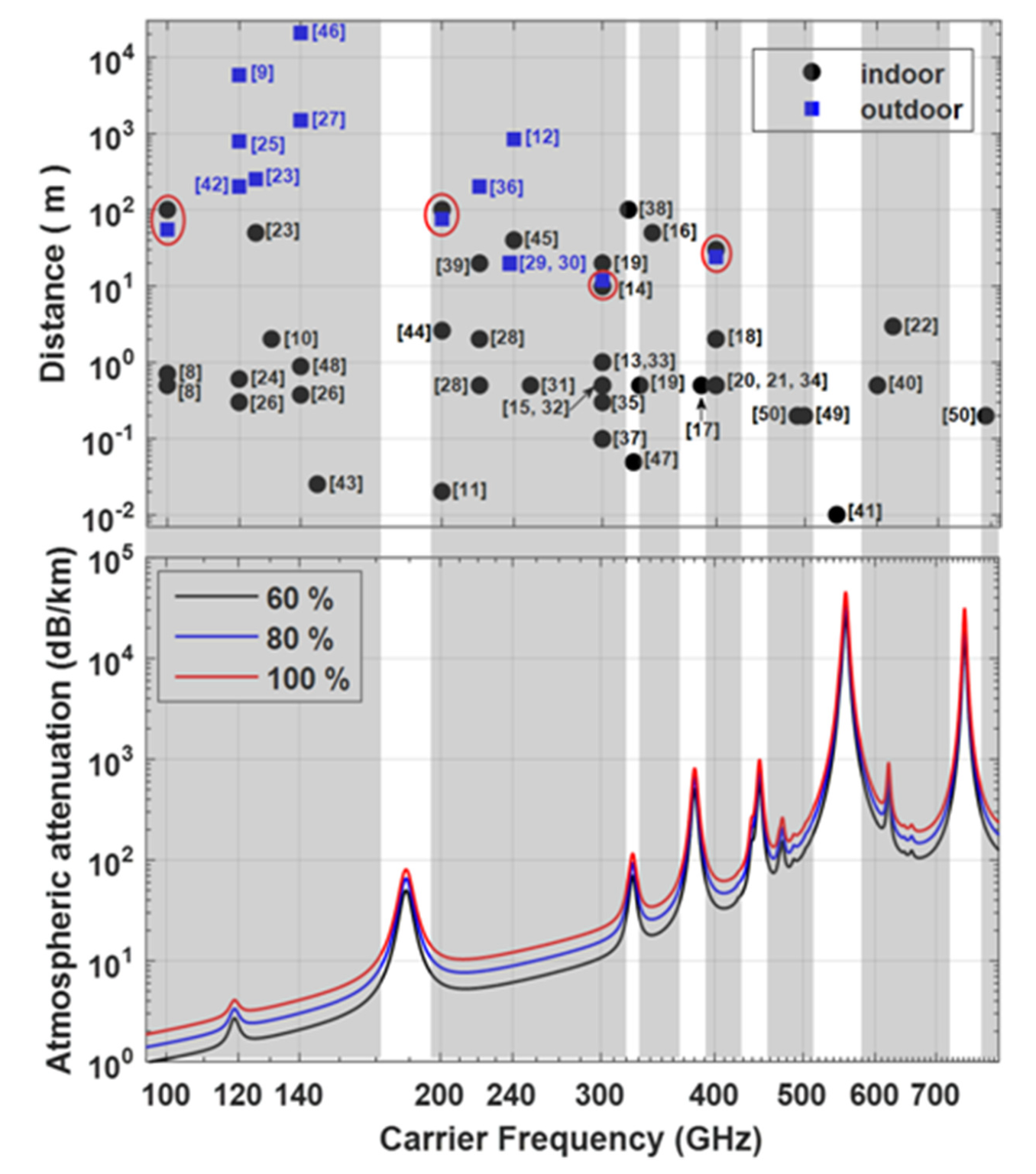 Intuition:frequency vs. range
Generally, higher frequency  shorter range
Ma, Jianjun & Shrestha, Rabi & Moeller, Lothar & Mittleman, Daniel. (2018). Invited Article: Channel performance for indoor and outdoor terahertz wireless links. APL Photonics. 3. 051601. 10.1063/1.5014037.
Link Layer: 6-25
Unlicensed bands are where the IoT thrives
902 MHz – 928 MHz
LPWANs

2.4 GHz to 2.5 GHz 
WiFi, BLE, Thread

5 GHz
Faster WiFi

Cellular uses licensed bands at great cost
Why?
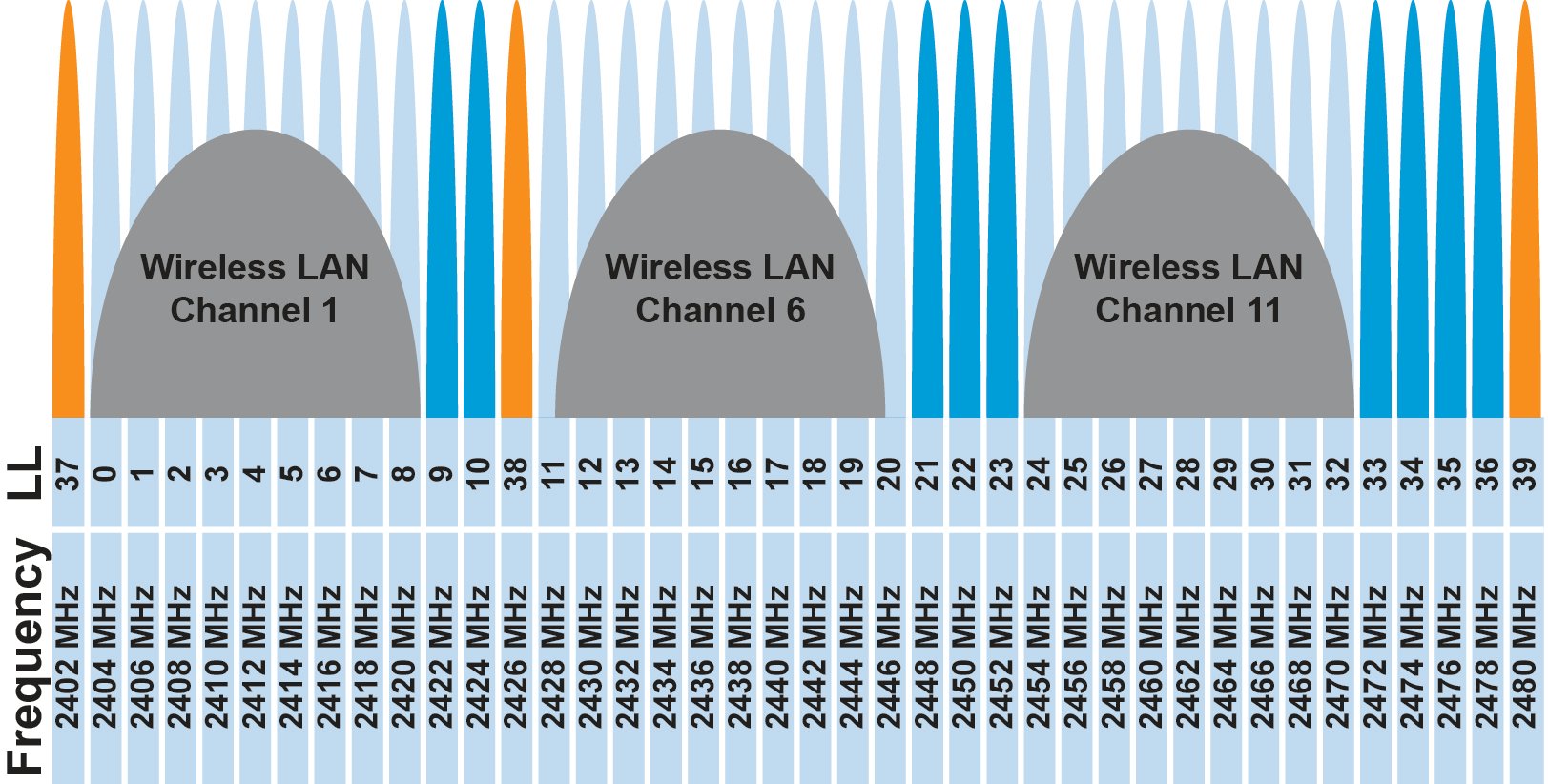 No interference from other users!
26
Different technologies use spectrum in different ways
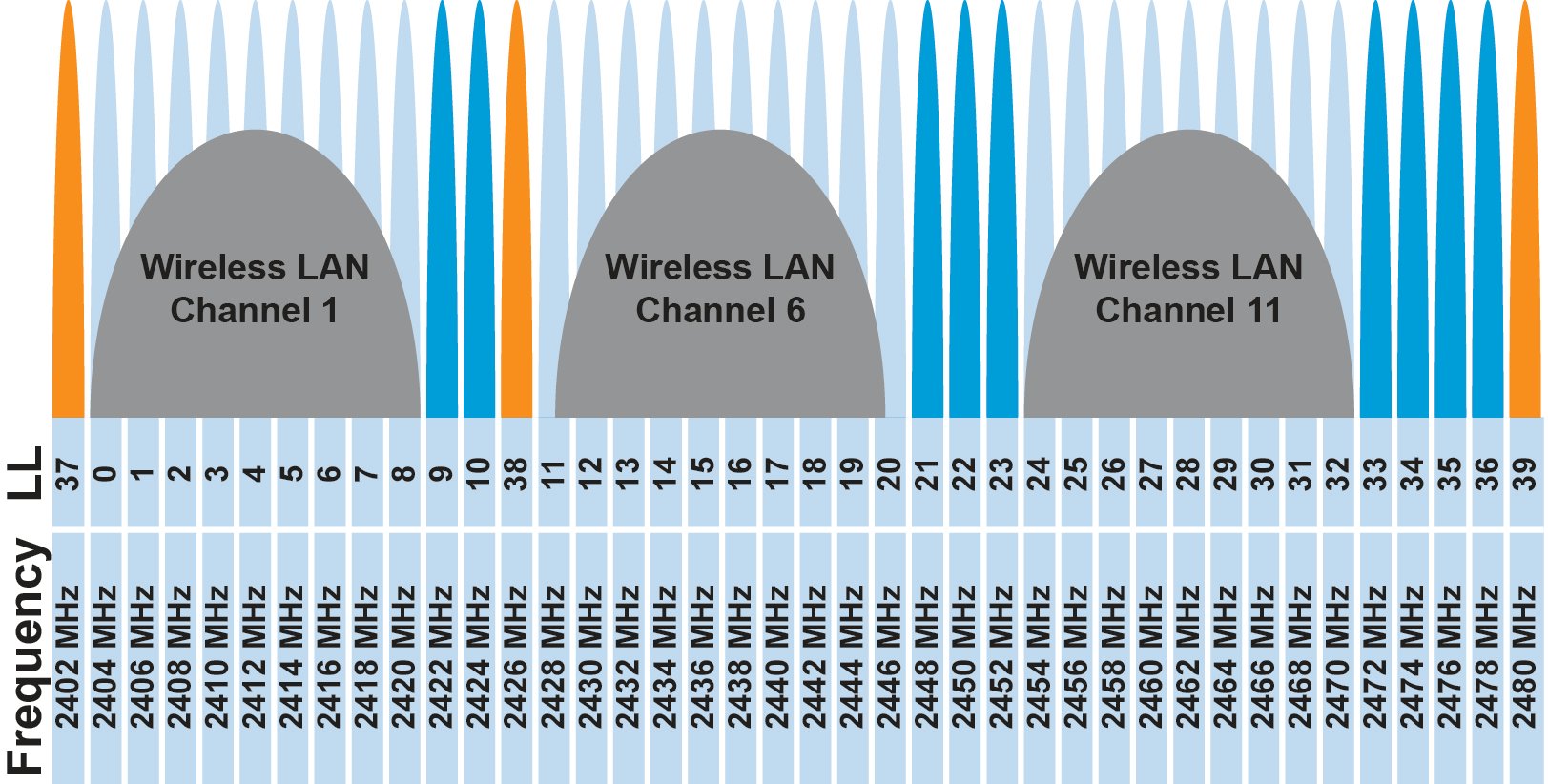 How spectrum is used affects: cost, robustness, throughput, distance, …
We will talk about how each technology uses spectrum, and implications
This graphic shows how BLE and WiFi interoperate; more on this next week
27
One Example / Bluetooth Preview:Frequency Hopping Spread Spectrum (FHSS)
Transmitter hops through a sequence of transmit channels
Spend some “dwell time” on each channel before hopping again
Receiver must know the hopping pattern

Avoid causing or receiving prolonged interference
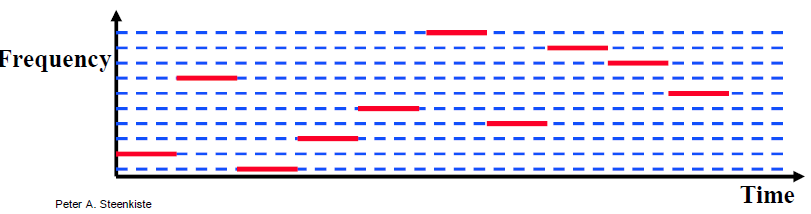 28
Sidebar: inventor of FHSS – Hedy Lamarr
Actress and Inventor
Designed FHSS with George Antheil during WWII
Idea: torpedo control can’t be easily jammed if it jumps around


https://en.wikipedia.org/wiki/Hedy_Lamarr#Inventor
29
Signal qualities
Signal strength
The amount of energy transmitted/received
Signal frequency and bandwidth
Which “channel” the signal is sent on
Signal modulation
How data is encoded in the signal
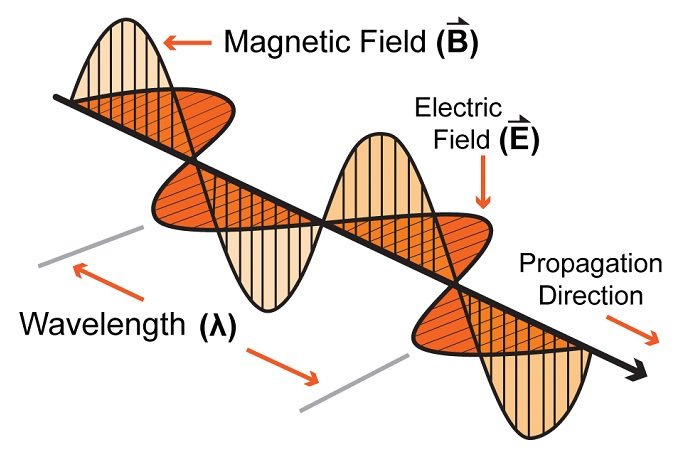 30
Computers face many of the same communication challenges we do
Layers for human communication
Visual or audio signals (and others)
Signal vs. noise
Symbols and sounds
Alphabet
Language
Grammar
31
Computers face many of the same communication challenges we do
Layers for human communication
Visual or audio signals (and others)  EM spectrum waves
Signal vs. noise  signal strength
Symbols and sounds
Alphabet
Language  roughly akin to channel/frequency
Grammar
32
Computers face many of the same communication challenges we do
Layers for human communication
Visual or audio signals (and others)  EM spectrum waves
Signal vs. noise  signal strength
Symbols and sounds  modulation
Alphabet
Language  roughly akin to channel/frequency
Grammar
33
Signal qualities
Signal strength
The amount of energy transmitted/received
Signal frequency and bandwidth
Which “channel” the signal is sent on
Signal modulation
How data is encoded in the signal
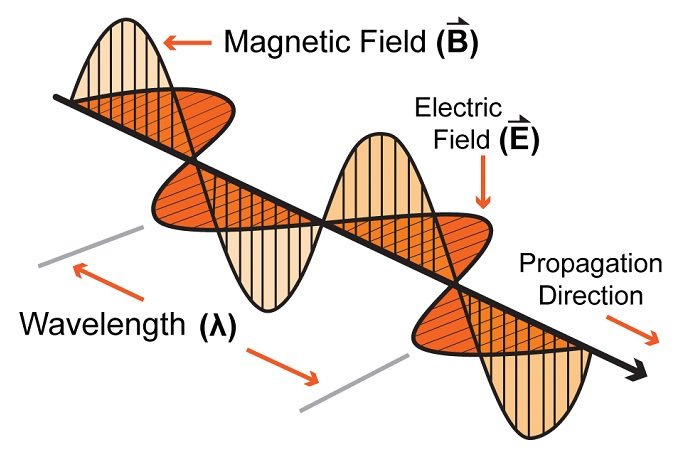 34
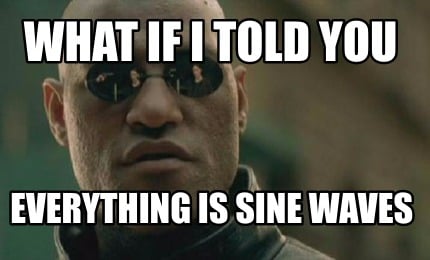 Modulation
Encoding signal data in an analog “carrier” signal
Carrier signal defines the frequency
Modulation scheme + data define bandwidth required
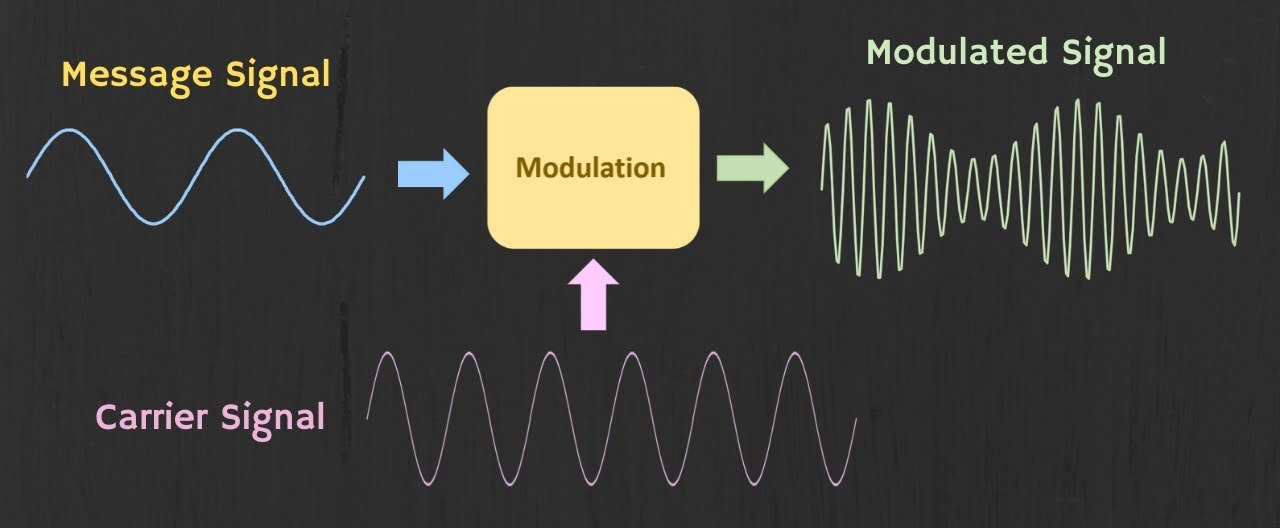 35
Modulation: On-Off keying
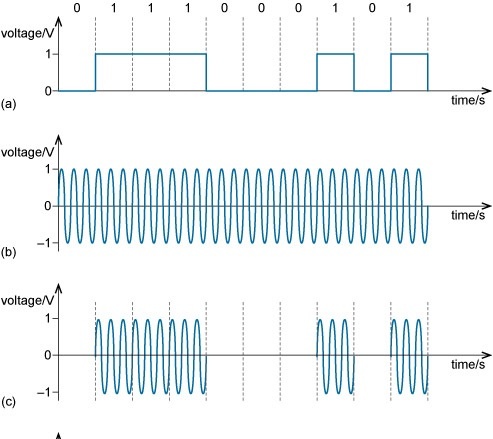 Intuition: when carrier is present  1, no carrier  0
Simple
Spectrum frugal
Issues
Desynchronization with runs of same value
Susceptible to noise
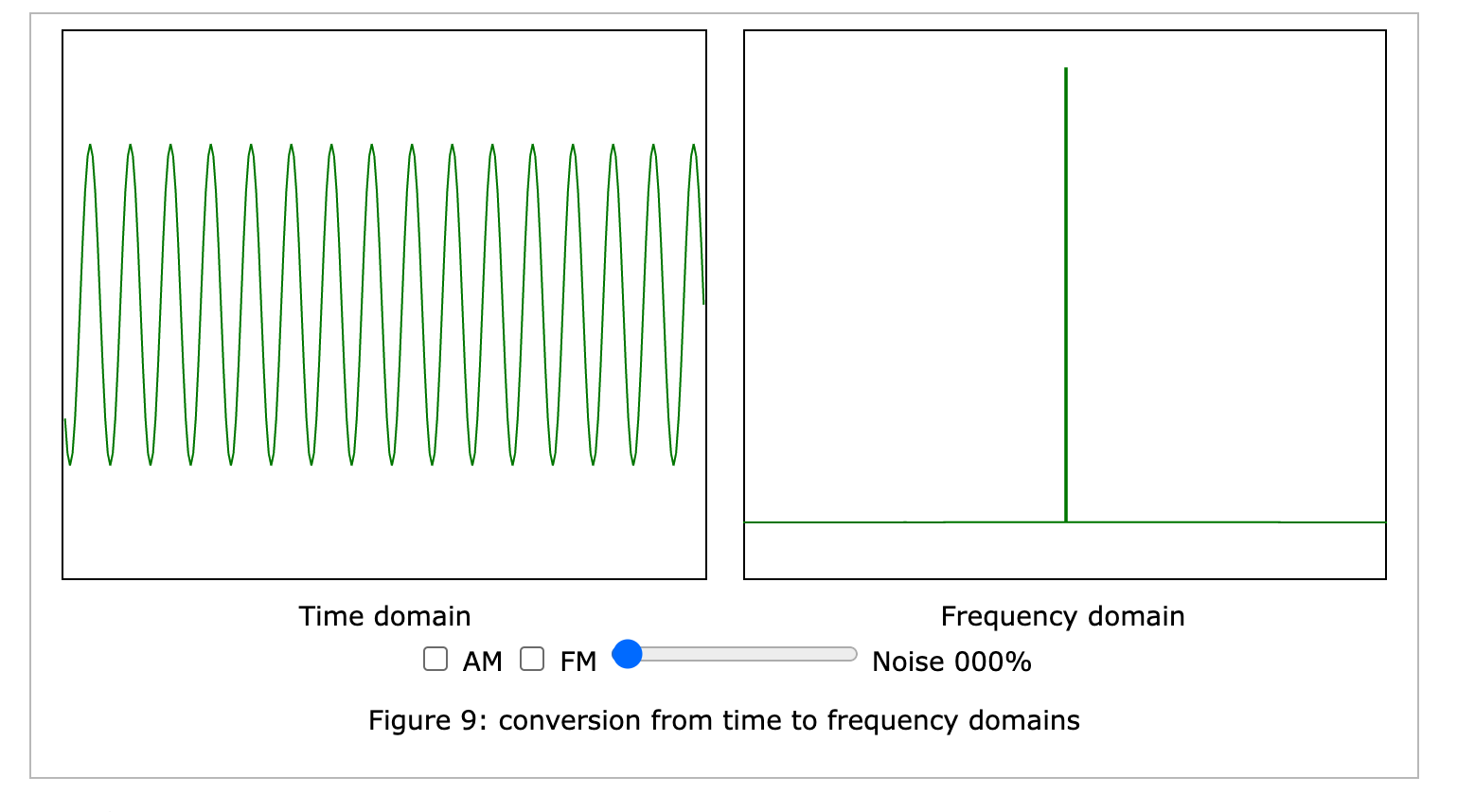 Link Layer: 6-36
Modulation types
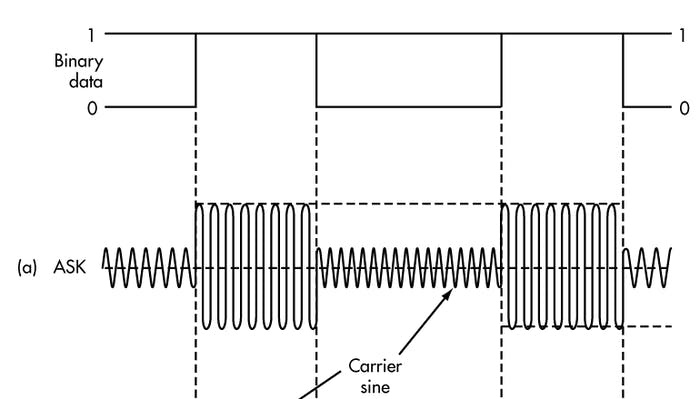 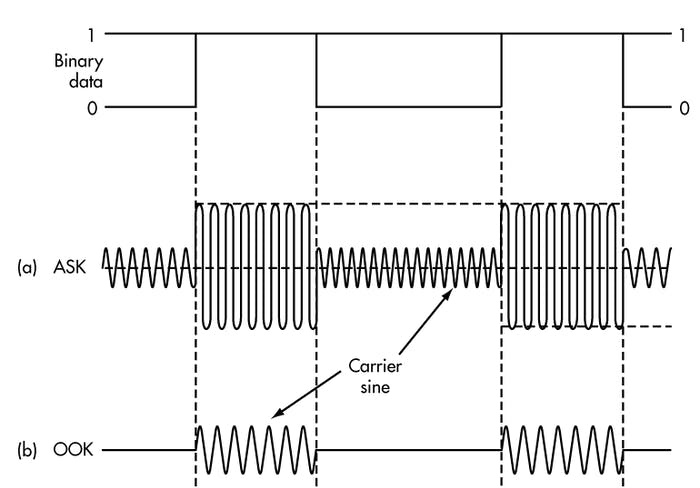 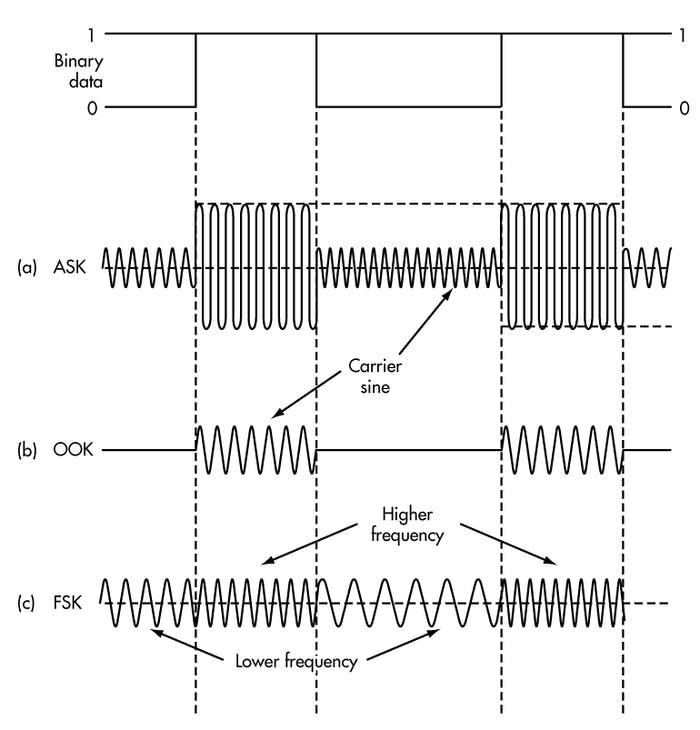 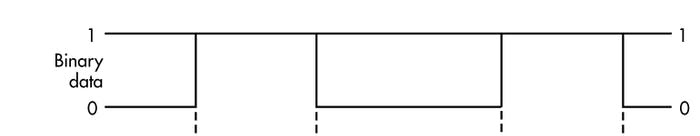 Encoding binary data on a signal

Amplitude-shift Keying (ASK)
Modify amplitude of carrier signal
On-Off Keying (OOK) is an extreme example

Frequency-shift Keying (FSK)
Modify frequency of carrier signal
37
Modulation types
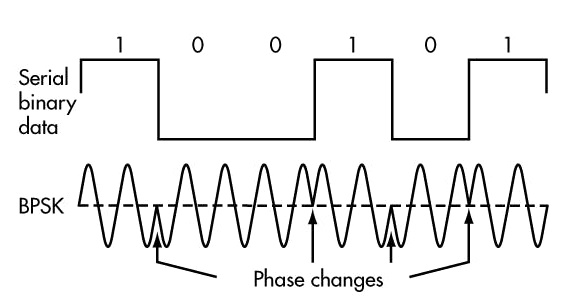 Phase-shift keying (PSK)
Modify phase of carrier signal
Usually differential:	the change signifies data


More complicated possibilities exist
QAM (Quadrature Amplitude Modulation) combines amplitude and phase shift keying
Allows for more than one bit per “symbol”
38
Modulation tradeoffs
Various tradeoffs between different modulation schemes
Bandwidth requirements, transceiver hardware, immunity to noise, etc.

ASK (amplitude) is simple but susceptible to noise
Noise exists in the real world

FSK (frequency) is relatively simple and robust to noise, but uses more bandwidth
Bandwidth is limited, but still commonly used

PSK (phase) energy efficient and robust, but more complex hardware
More expensive hardware, but very commonly used
39
Signal qualities
Signal strength
The amount of energy transmitted/received
Signal frequency and bandwidth
Which “channel” the signal is sent on
Signal modulation
How data is encoded in the signal
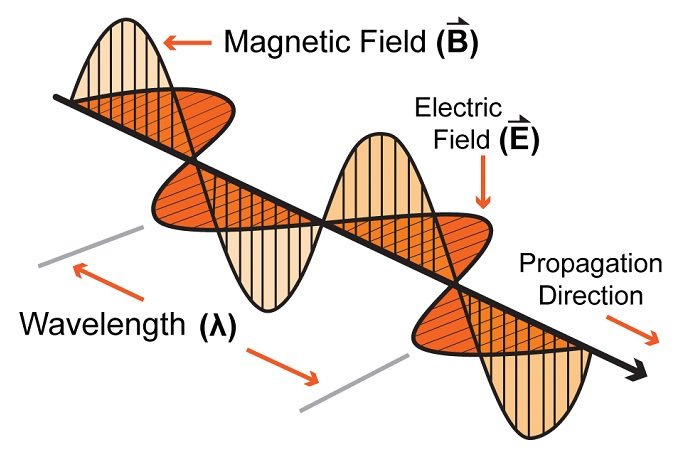 40
Range vs. Data Rate vs. Cost
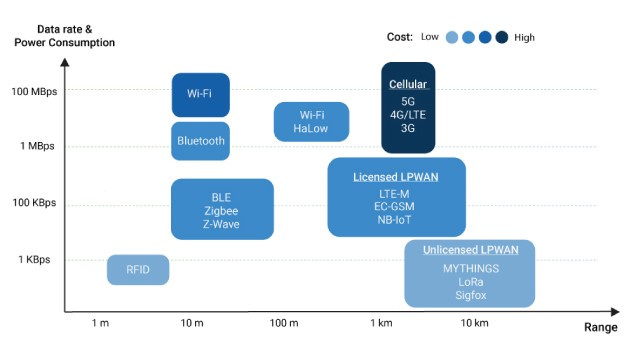 41
https://behrtech.com/blog/6-leading-types-of-iot-wireless-tech-and-their-best-use-cases/
Outline
Physical Layer

Data Link Layer
42
Data Link Layer
Framing
Combine arbitrary bits into a “packet” of data

Logical link control
Manage transfer between transmitter and receiver
Error detection and correction

Media access
Controlling which device gets to transmit next

Inherently coupled to PHY and its decisions
43
Framing
Typical packet structure
Preamble - Existence of packet and synchronization of clocks
Header - Addresses, Type, Length
Data - Payload plus higher layer headers (e.g. IP packet)
Trailer - Padding, CRC


Wireless considerations
Control information for Physical Layer
Ensure robustness for header
Explicit multi-hop routing
Possibly different data rates for different parts of packet
44
Error control: detection and recovery
Detection: only detect errors
Make sure corrupted packets get discarded
Cyclical Redundancy Checks
Detect single bit errors
Detect “burst” errors of several contiguous bits

Recovery: also try to recover from small bit errors
Forward error correction
Retransmissions
Far more important for wireless because the cost of transmission is higher
45
Medium Access Control
How does a network determine which transmitter gets to transmit?

Remember: the wireless medium is inherently broadcast
Two simultaneous transmitters may lose both packets
46
Thinking back…
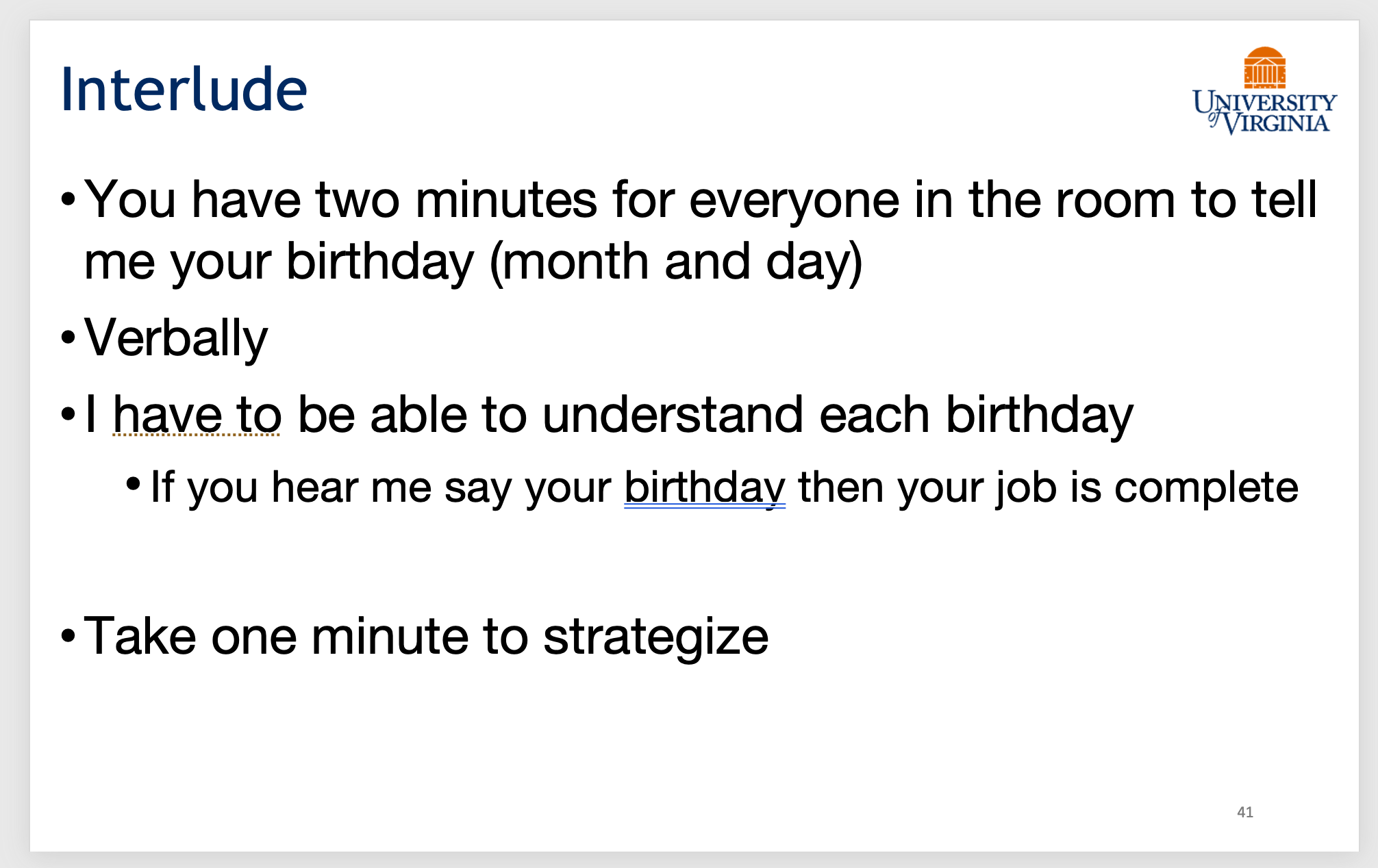 You came up with a MAC protocol!

What was it?
47
Analogy: wireless medium as acoustic
How do we determine who gets to speak?
Two simultaneous speakers also lose both “transmissions”
48
Analogy: wireless medium as acoustic
How do we determine who gets to speak?
Two simultaneous speakers also lose both “transmissions”

Eye contact (or raise hand) → out-of-band communication
Wait until it’s quiet for some time → carrier sense multiple access
Strict turn order → time division multiple access
Just speak and hope it works → ALOHA
Everybody sing at different tones → frequency division multiple access(stretching the metaphor)
Everyone speak in different languages → code division multiple access

Others?
49
MAC protocol categorization
Medium Access Control Protocols
Contention-Based Protocols
Contention-Free Protocols
ALOHA
CSMA
FDMA
TDMA


Also, CDMA
50
ALOHA
ALOHAnet (1971)
University of Hawaii – Norman Abramson
First demonstration of wireless packet network

Rules
If you have data to send, send it

Two (or more) simultaneous transmissions will collide and be lost
Wait a duration of time for an acknowledgement
If transmission was lost, try sending again “later”
Want some kind of exponential backoff scheme with entropy here
51
Packet collisions
Each packet transmission has a window of vulnerability
Twice the on-air duration of a packet
Transmissions during the packet are bad



Transmissions before packet can also be bad
My blessed device
Interferer
time
My blessed device
Interferer
time
52
Slotted ALOHA
Split time into synchronized “slots”
Any device can transmit whenever it has data
But it must transmit at the start of a slot
And its transmission cannot be longer than a slot
Removes half of the possibilities for collisions!
At the cost of some synchronization method
time
53
ALOHA throughput
It can be shown that traffic maxes out at
ALOHA: 18.4%
Slotted ALOHA: 36.8%

Assuming Poisson distribution of transmission attempts

Slotted throughput is double because the “before” collisions can no longer occur
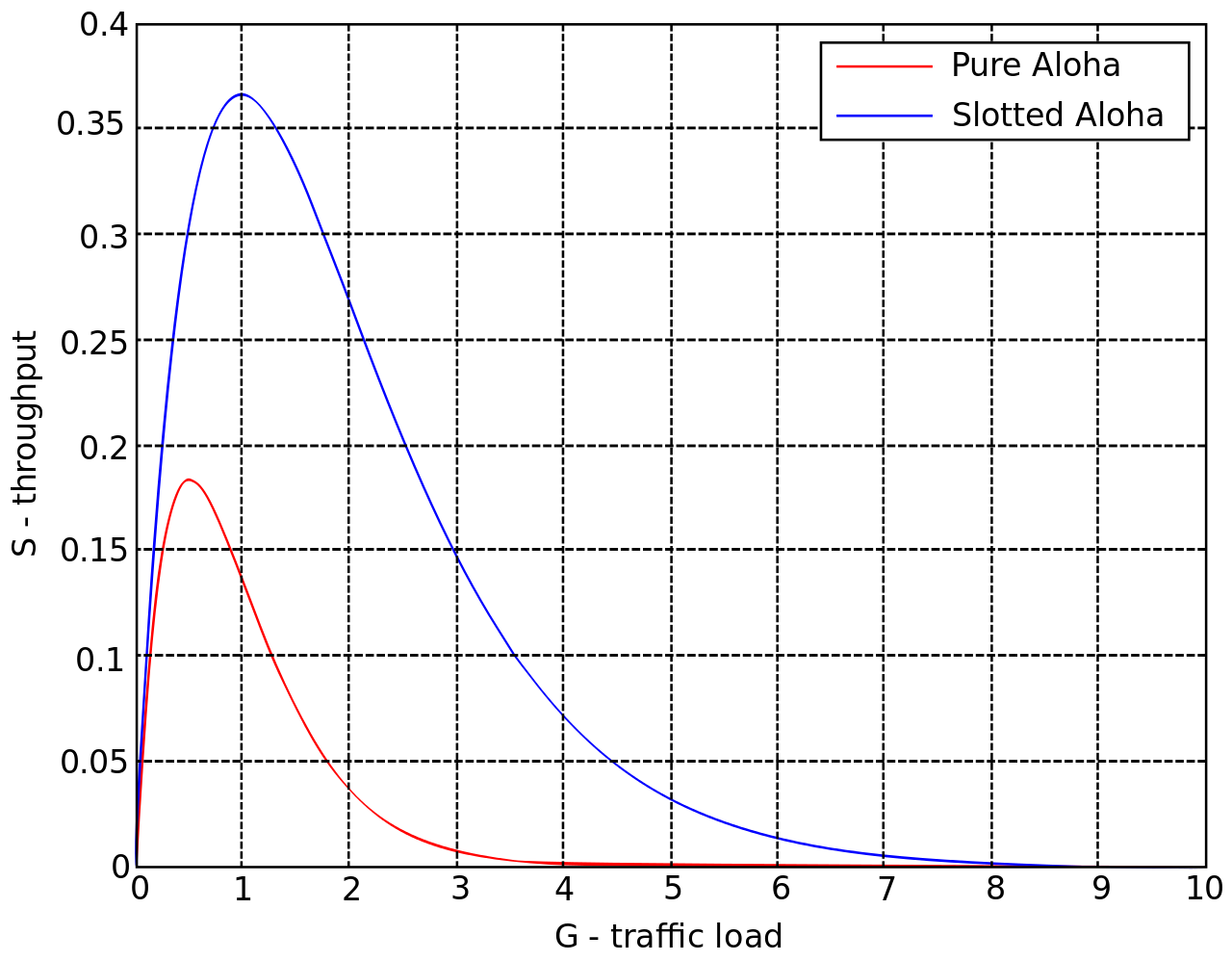 (transmission events / time frame)
54
Capture effect
Actually, two packets at once isn’t always a total loss
The louder packet can still sometimes be heard if loud enough

How much louder?
Ballpark 12-14 dB

When does this work?
Depends on the radio hardware
Louder packet first almost always works
Louder packet second sometimes works
55
MAC protocol categorization
Medium Access Control Protocols
Contention-Based Protocols
Contention-Free Protocols
ALOHA
CSMA
FDMA
TDMA


Also, CDMA
56
CSMA/CA – Carrier Sense Multiple Access with Collision Avoidance
First listen for a duration and determine if anyone is transmitting
If idle, you can transmit
If busy, wait and try again later

“listen before send”

Can be combined with notion of slotting
If current slot is idle, transmit in next slot
If current slot is busy, follow some algorithm to try again later
57
CSMA/CD – CSMA with Collision Detection
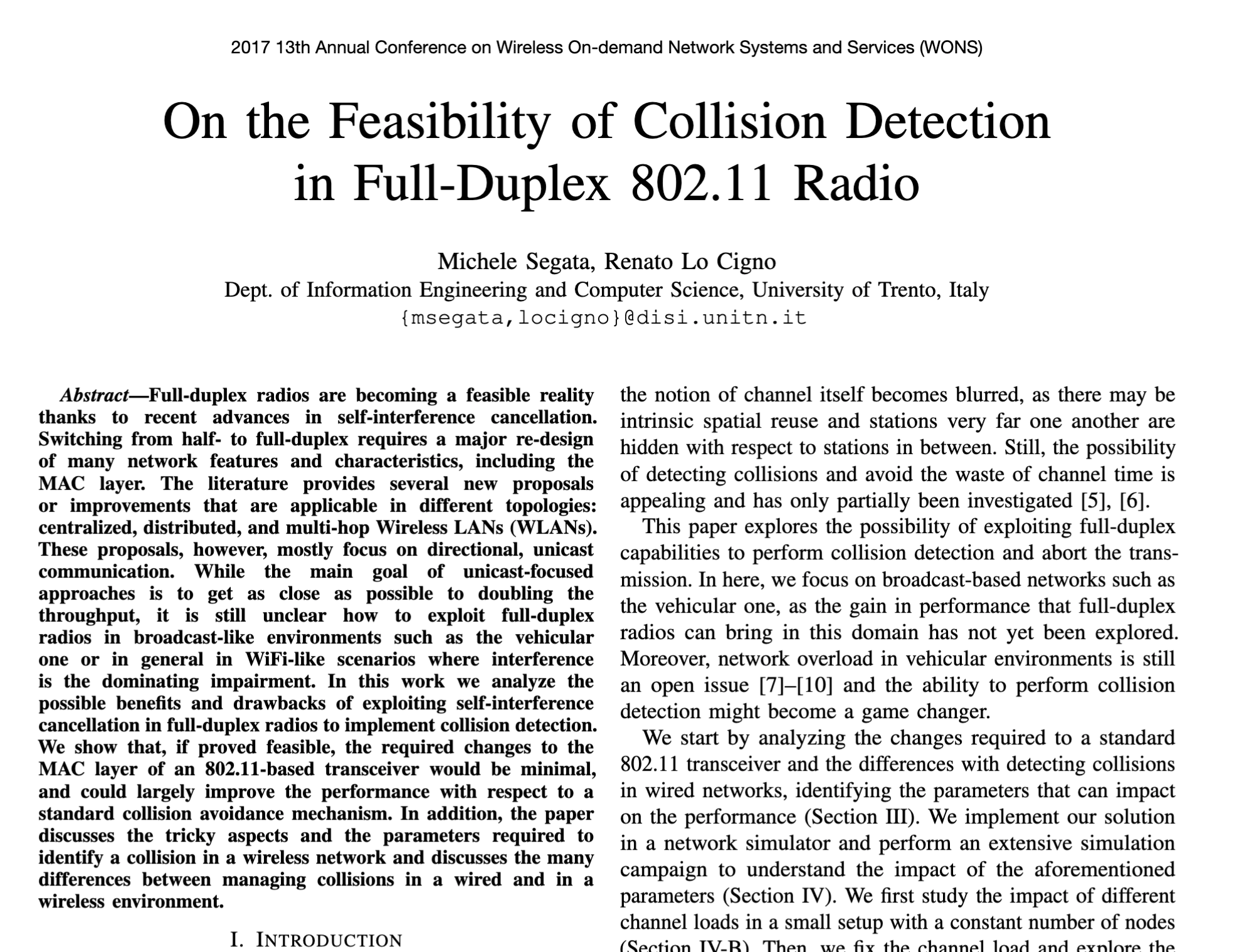 Detect collisions during your own transmission
Works great on wired mediums (Ethernet, I2C)

Somewhere between challenging and impossible for wireless
Transmit and receive are usually the same antenna
Receiving while transmitting would be drowned out by transmission
Remember: nrf52840 TX at 8 dBm and RX at -95 dBm
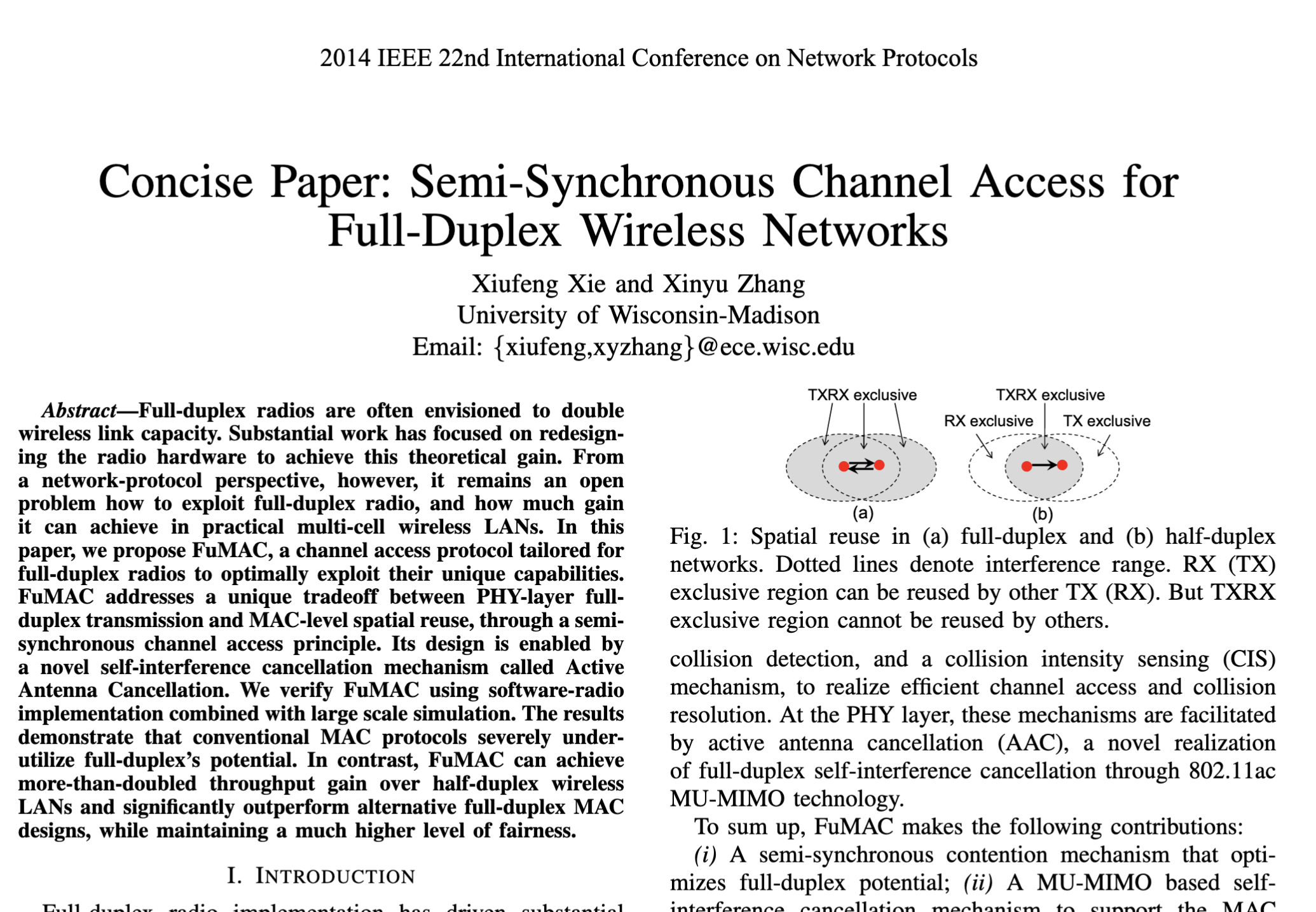 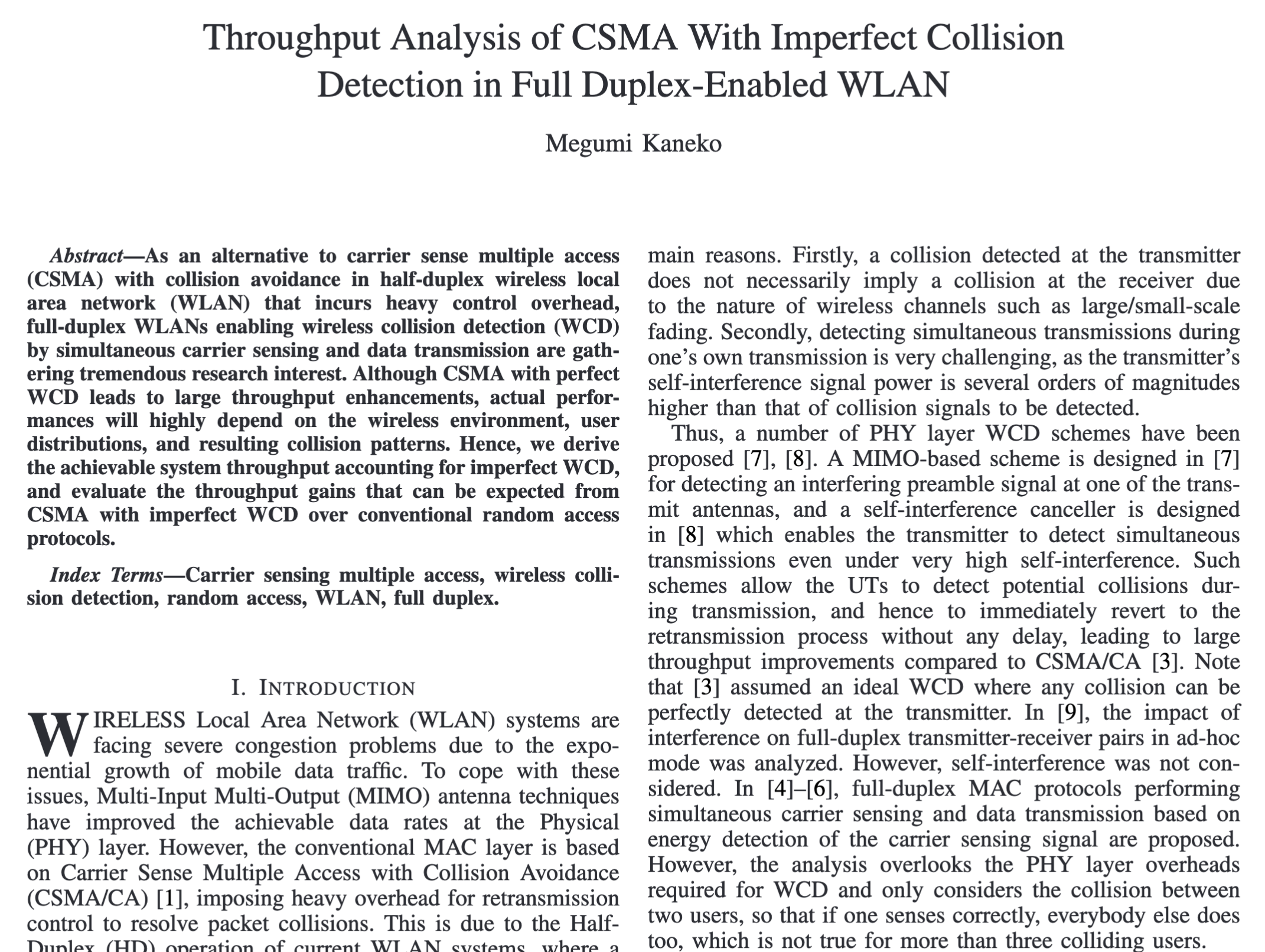 58
Hidden terminal problem
Device C
Device A
Device B
59
CSMA with RTS/CTS
Hidden terminal problem means that two transmitters might never be able to detect each other’s transmissions

A partial solution
When channel is idle, transmitter sends a short Request To Send (RTS)
Receiver will send a Clear To Send (CTS) to only one node at a time
RTS collisions are faster and less wasteful than hidden terminal collisions
Downside: overhead is high for waiting for CTS when contention is low
60
MAC protocol categorization
Medium Access Control Protocols
Contention-Based Protocols
Contention-Free Protocols
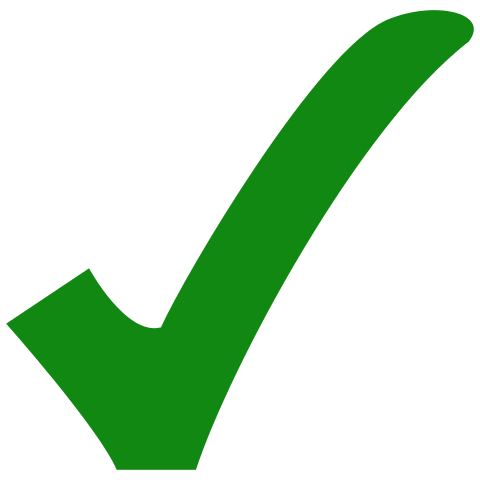 ALOHA
CSMA
FDMA
TDMA


Also, CDMA
61
Contention-free access control protocols
Goal: split up communication such that devices will not conflict

Can be predetermined or reservation-based
Devices might request to join the schedule and be given a slot
Devices lose their slot if it goes unused for some amount of time
Reservations often occur during a dedicated CSMA contention slot
Assignment of schedules can be complicated

Really efficient at creating a high-throughput network
Assuming they are all following the same protocol
Otherwise, interference can be very problematic
62
FDMA – Frequency Division Multiple Access
Split transmissions in frequency
Different carrier frequencies are independent
Fundamentally how RF spectrum is split

Technically, each device uses a separate, fixed frequency
Walkie-talkies

Conceptually, how RF channels work
WiFi networks pick different bands
802.15.4 picks a channel to communicate on
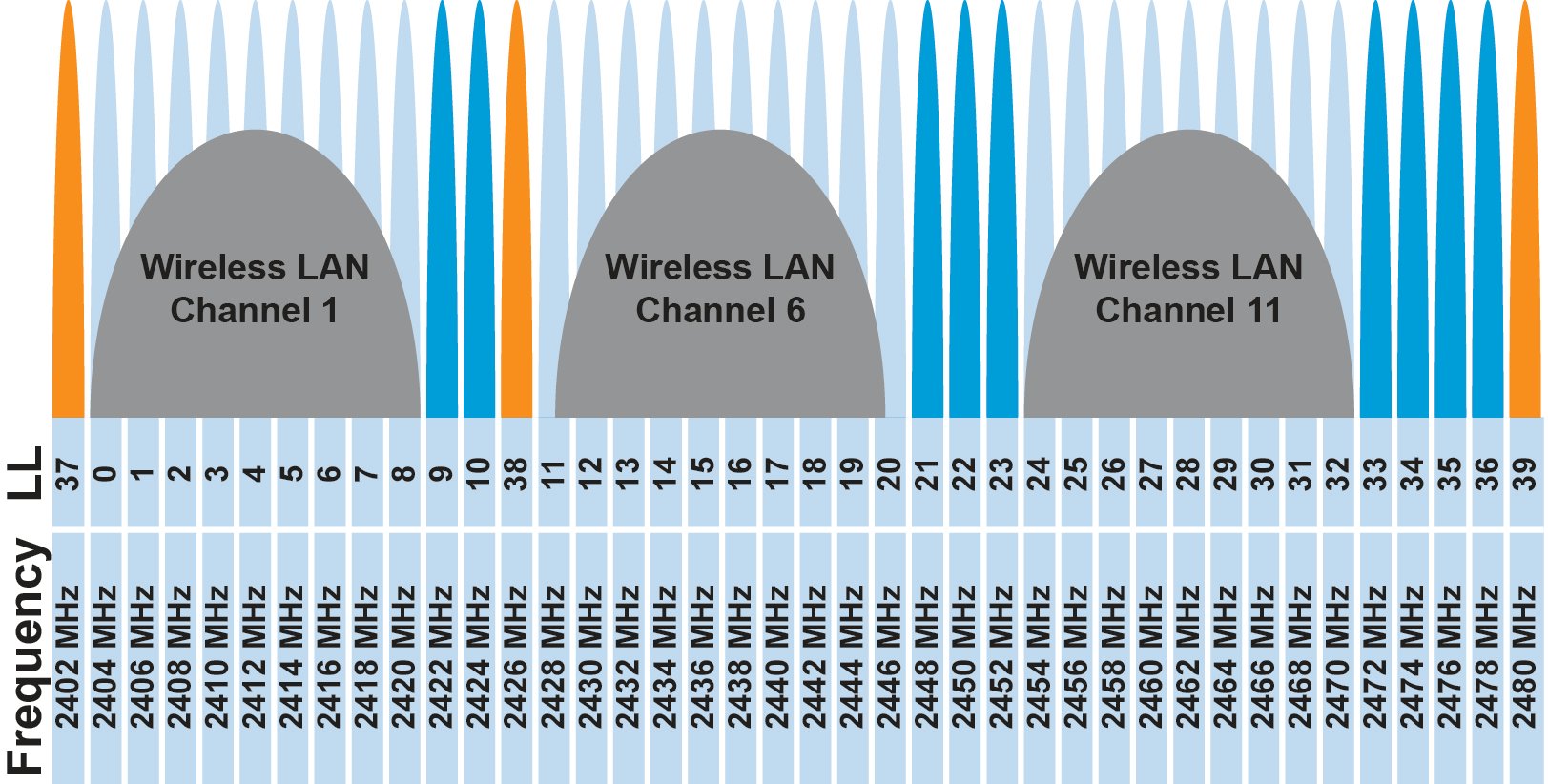 63
TDMA – Time Division Multiple Access
Split transmissions in time
Devices share the same channel

Splits time into fixed-length windows
Each device is assigned one or more windows
Can build a priority system here with uneven split among devices

Requires synchronization between devices
Often devices must listen periodically to resynchronize
Less efficient use of slots reduce synchronization
Large guard windows. E.g. 1.5 second slot for a 1 second transmission
64
CDMA – Code Division Multiple Access
Split transmissions in ‘codes’
Not new; original applications in radar and early satellite communications

Analogy: Multiple speakers in the same room all in different languages
[The human brain is crazy good at ignoring what it doesn’t understand ]

Requires signal power coordination
[everyone needs to speak ~the same volume]
Can be hard in uncontrolled / dynamic environments

Also can be more performant with highly synchronized clocks
i.e. if the code clock is known to both devices; intractable in mobile settings
65
Real-world protocol access control
ALOHA
BLE advertisements
Unlicensed LPWANs: Sigfox, LoRaWAN

CSMA
WiFi (slotted, CSMA/CA)
802.15.4

TDMA
BLE connections
Cellular LPWANs: LTE-M and NB-IoT

CDMA
Most modern cellular networks
66